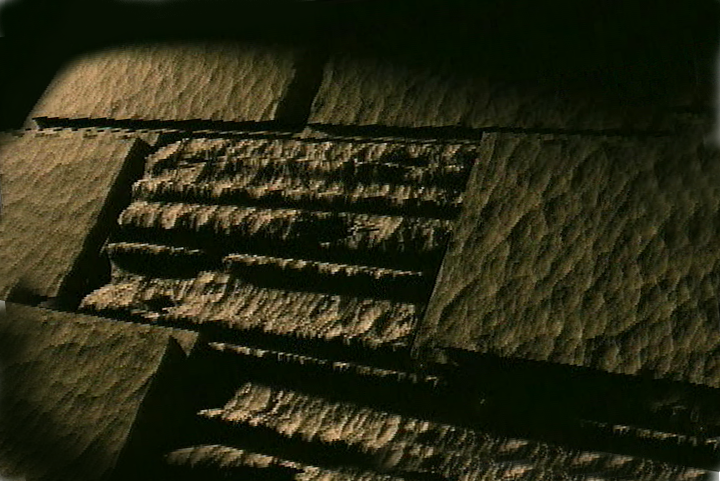 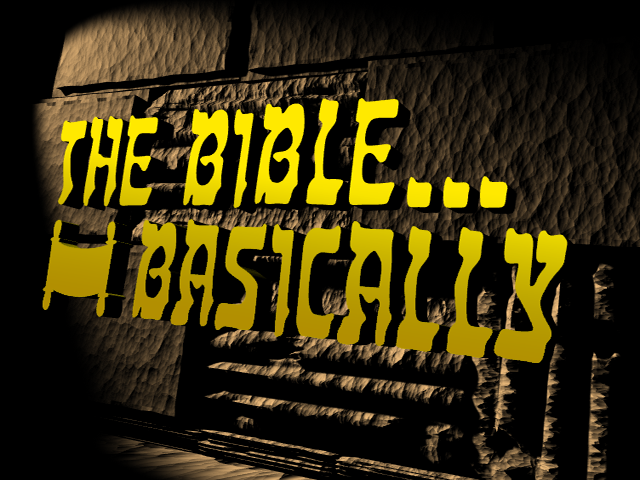 Syllabus
THE BIBLE... BASICALLY
©2006 TBBMI
Designed by Dr. John Fryman, Texas, USATaught by Dr. Rick Griffith, Singapore Bible CollegeAll files in many languages for free download at BibleStudyDownloads.org
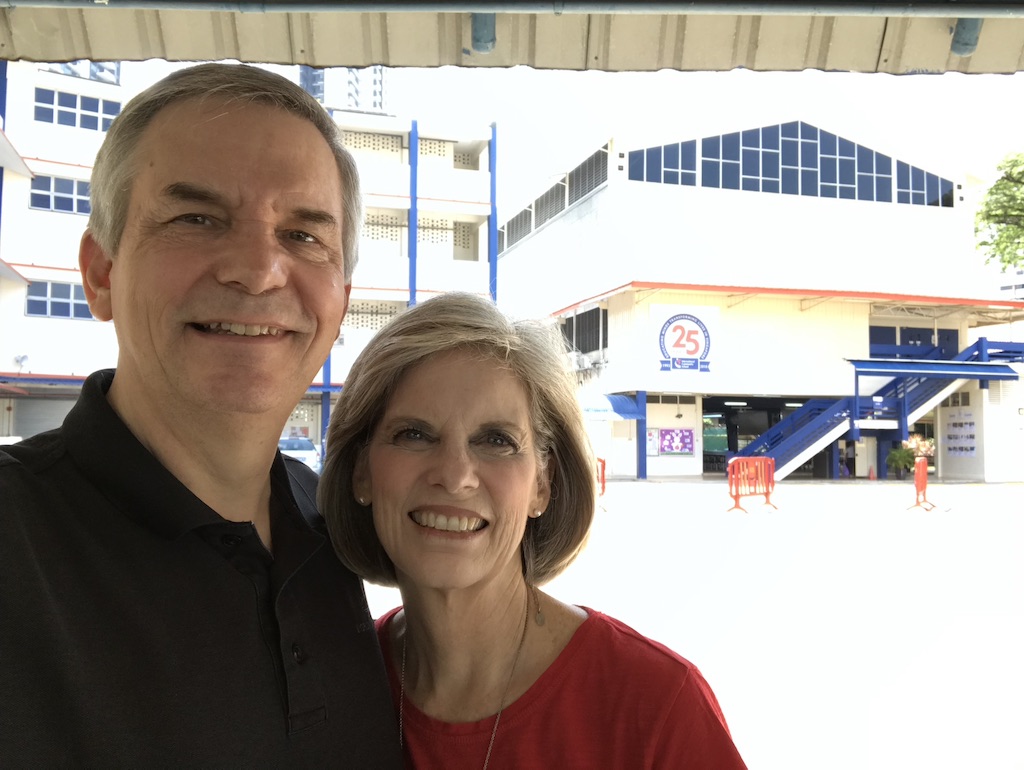 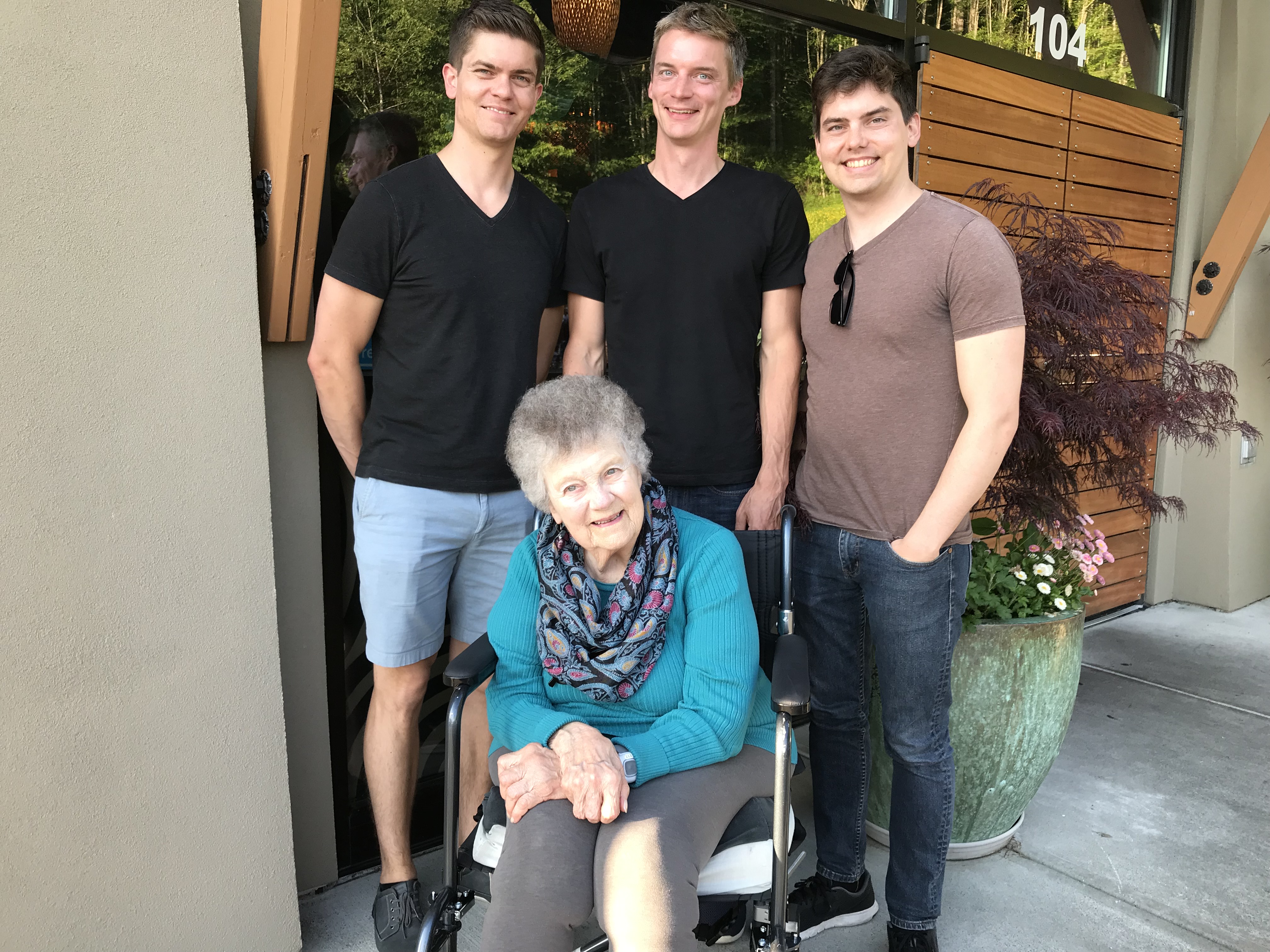 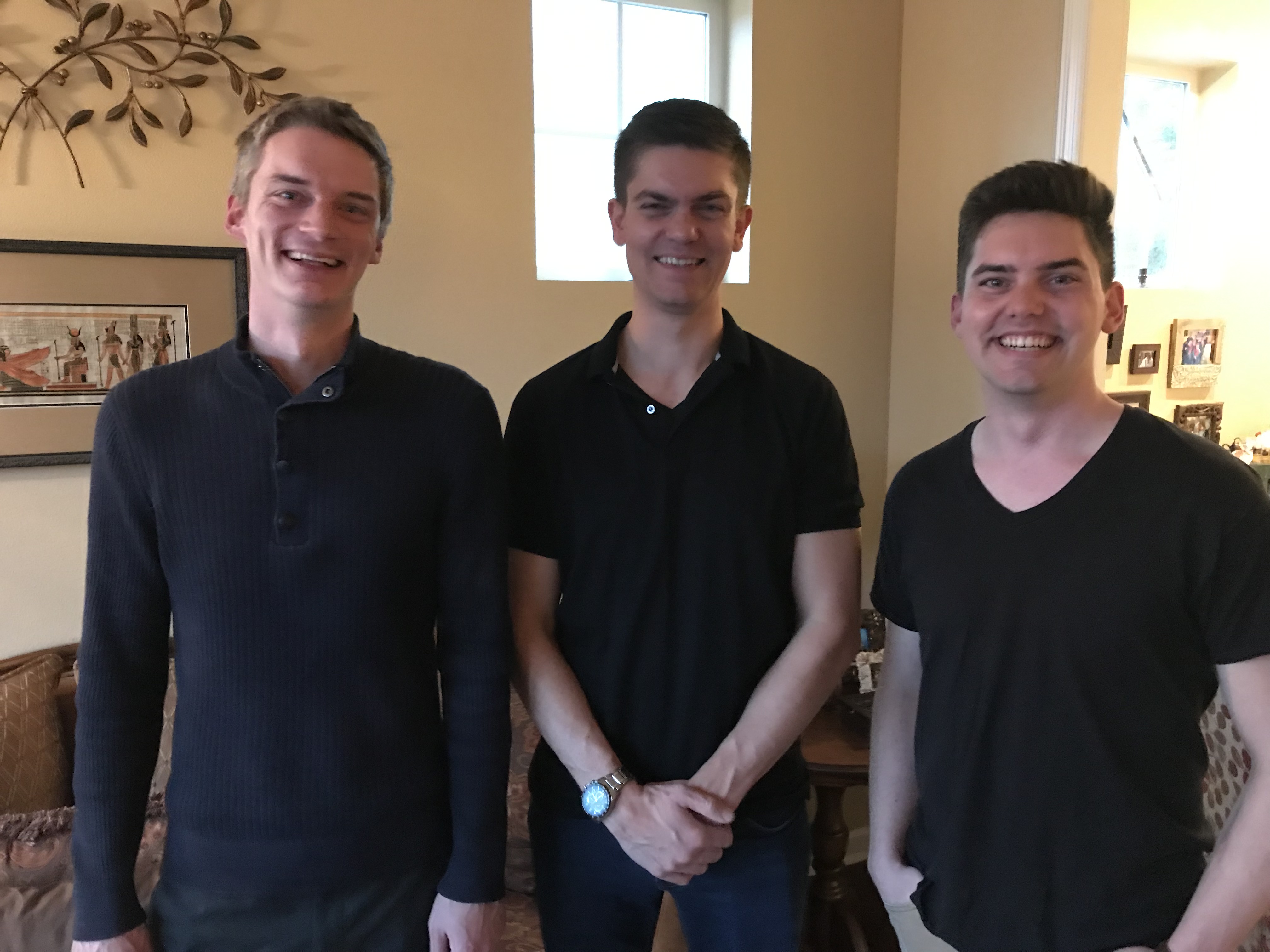 Our Three Sons
2019
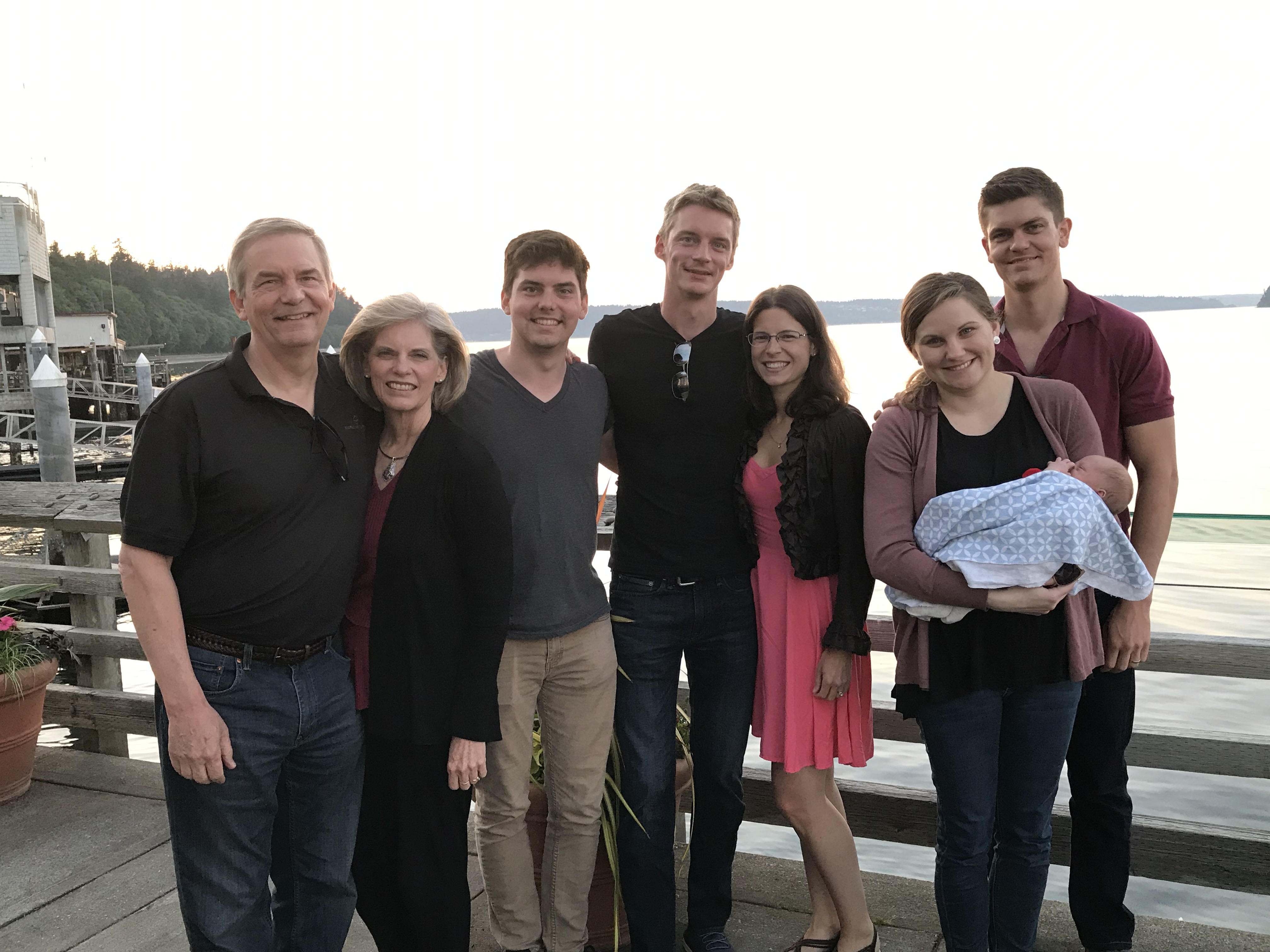 John(26)
Kurt & Cara (31)
Rick & Susan
Stephen, Katie & Jesse (29)
The Griffiths 31 May 2019
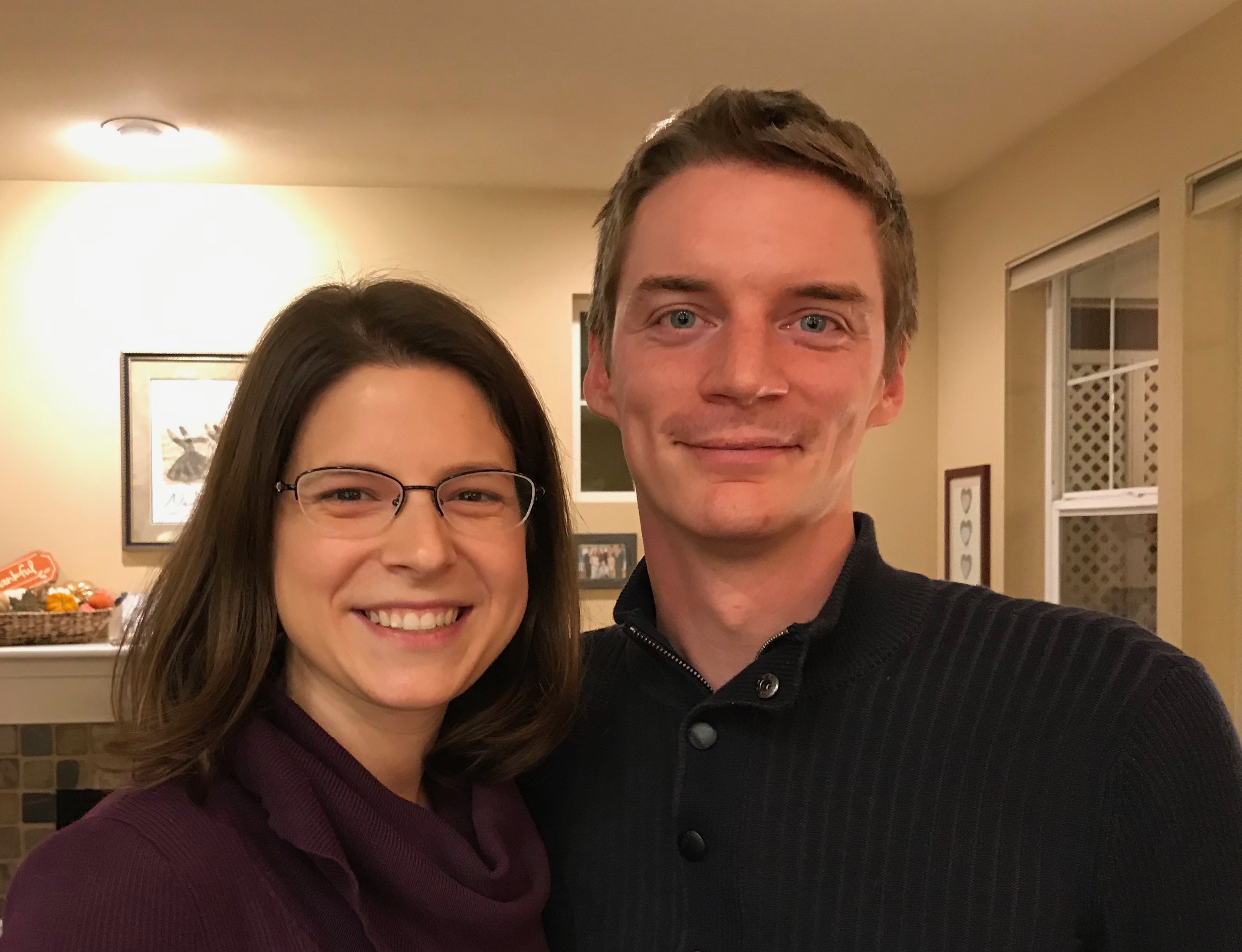 Kurt (32) and Cara are beginning a consulting business near Seattle
[Speaker Notes: Kurt and his wife Cara are in Seattle]
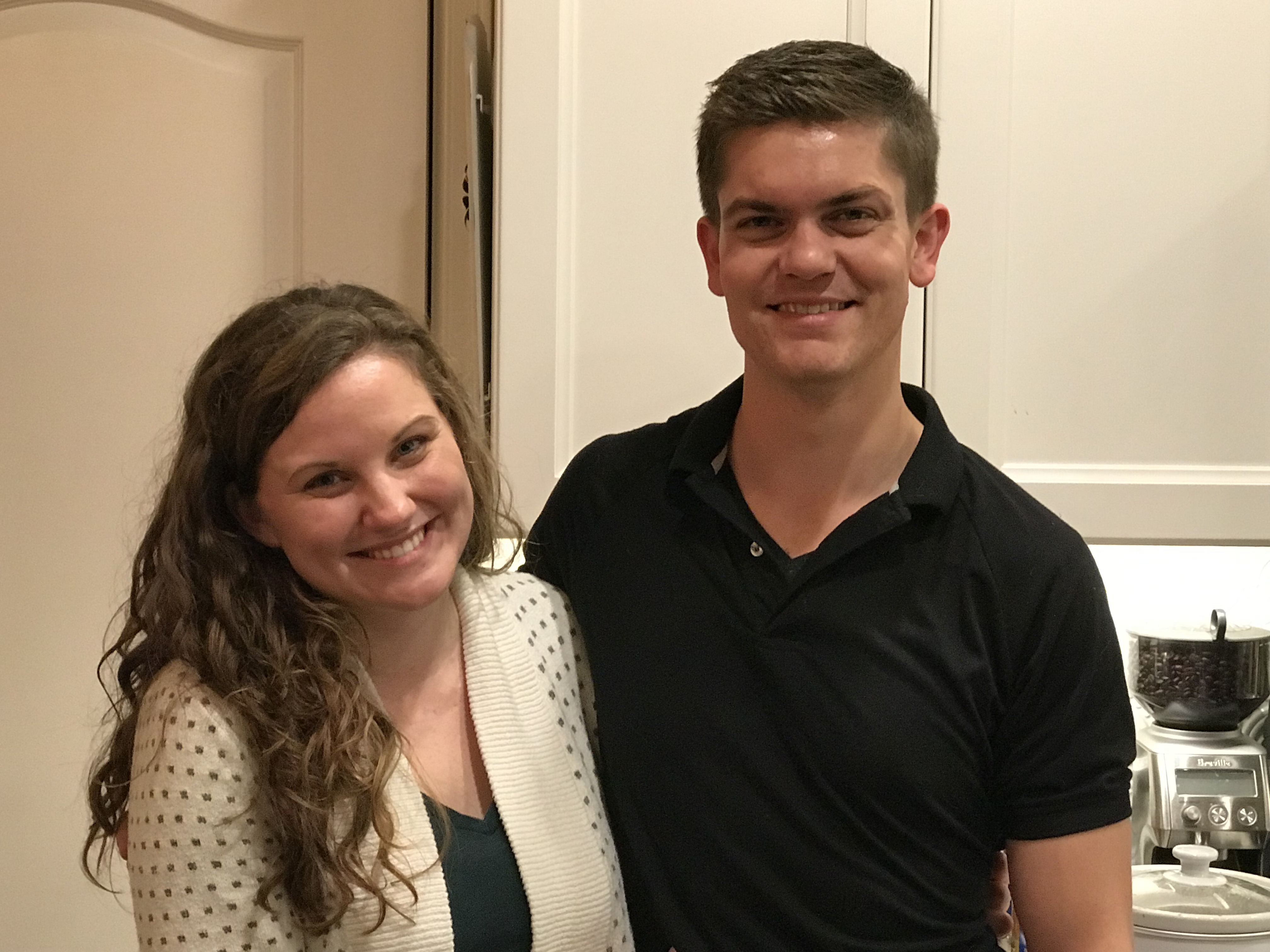 6
Stephen & Katie
[Speaker Notes: Stephen and his wife Katie in Boise]
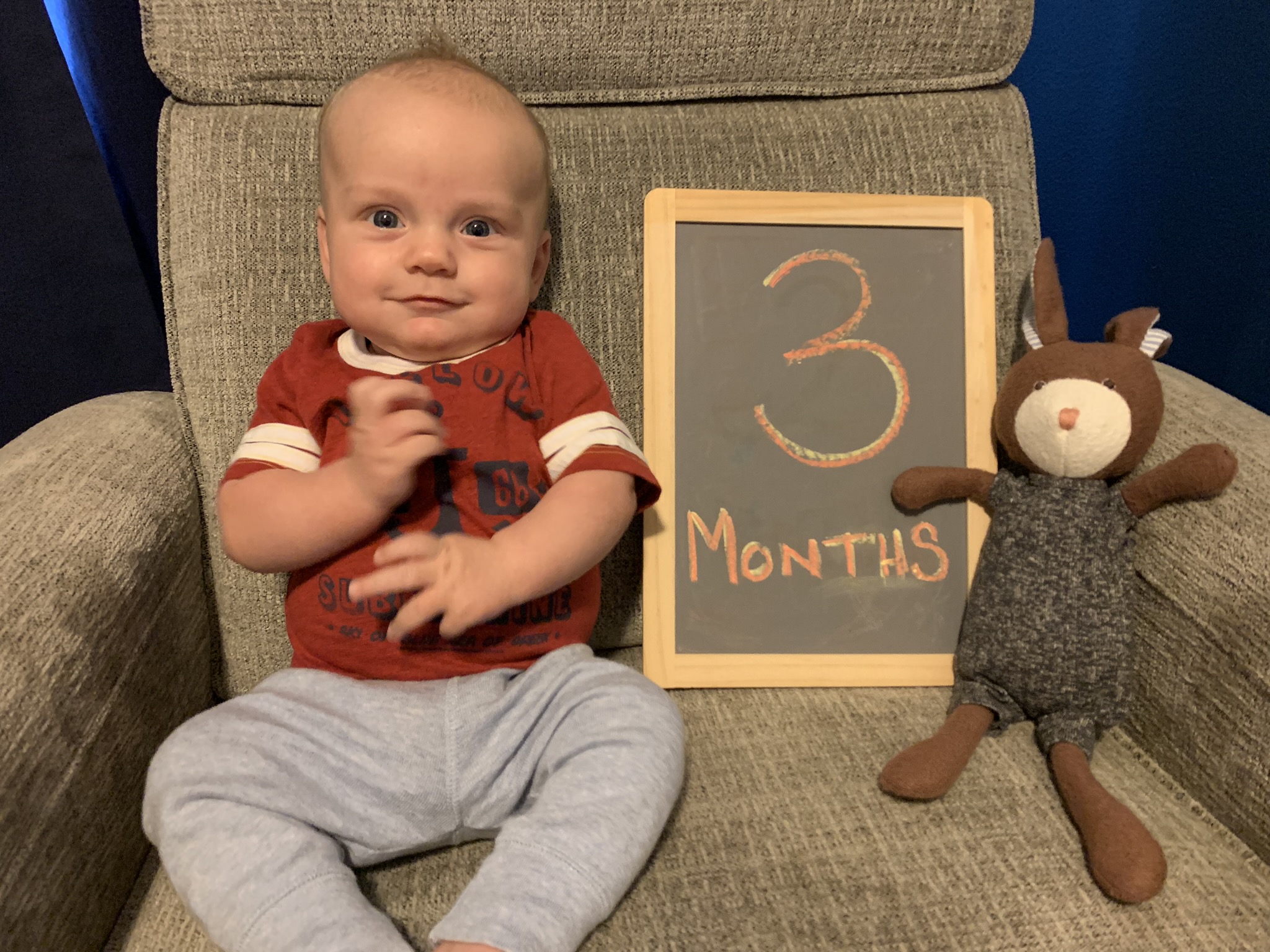 JESSE GRIFFITHBORN 14 MAY 2019
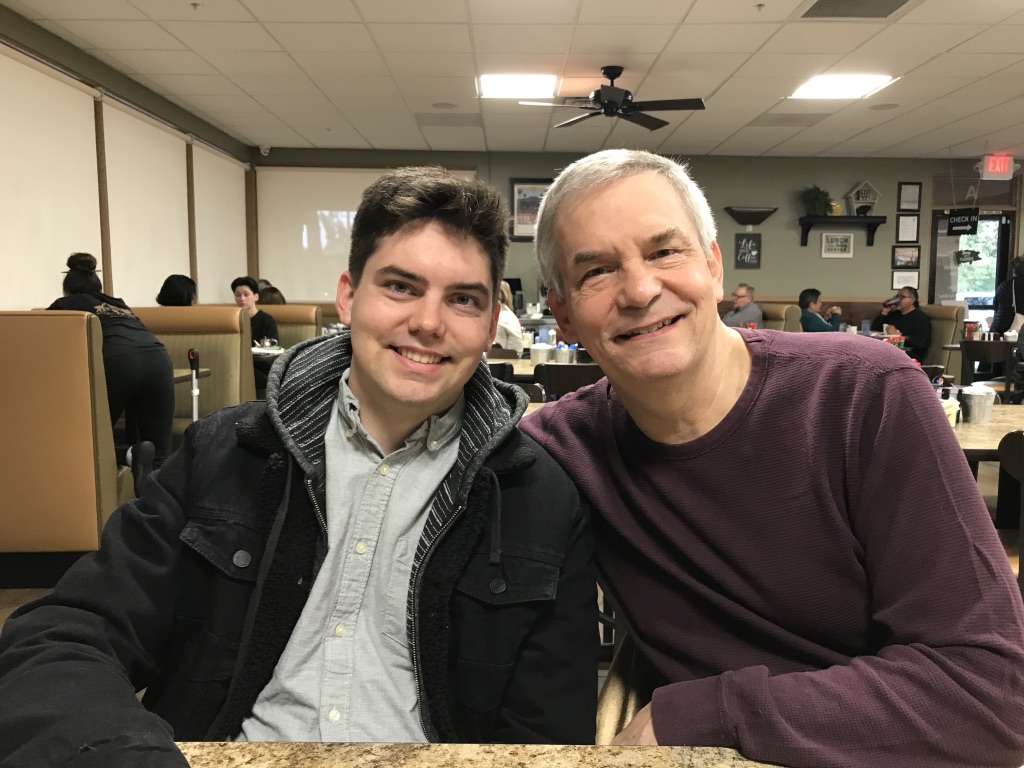 8
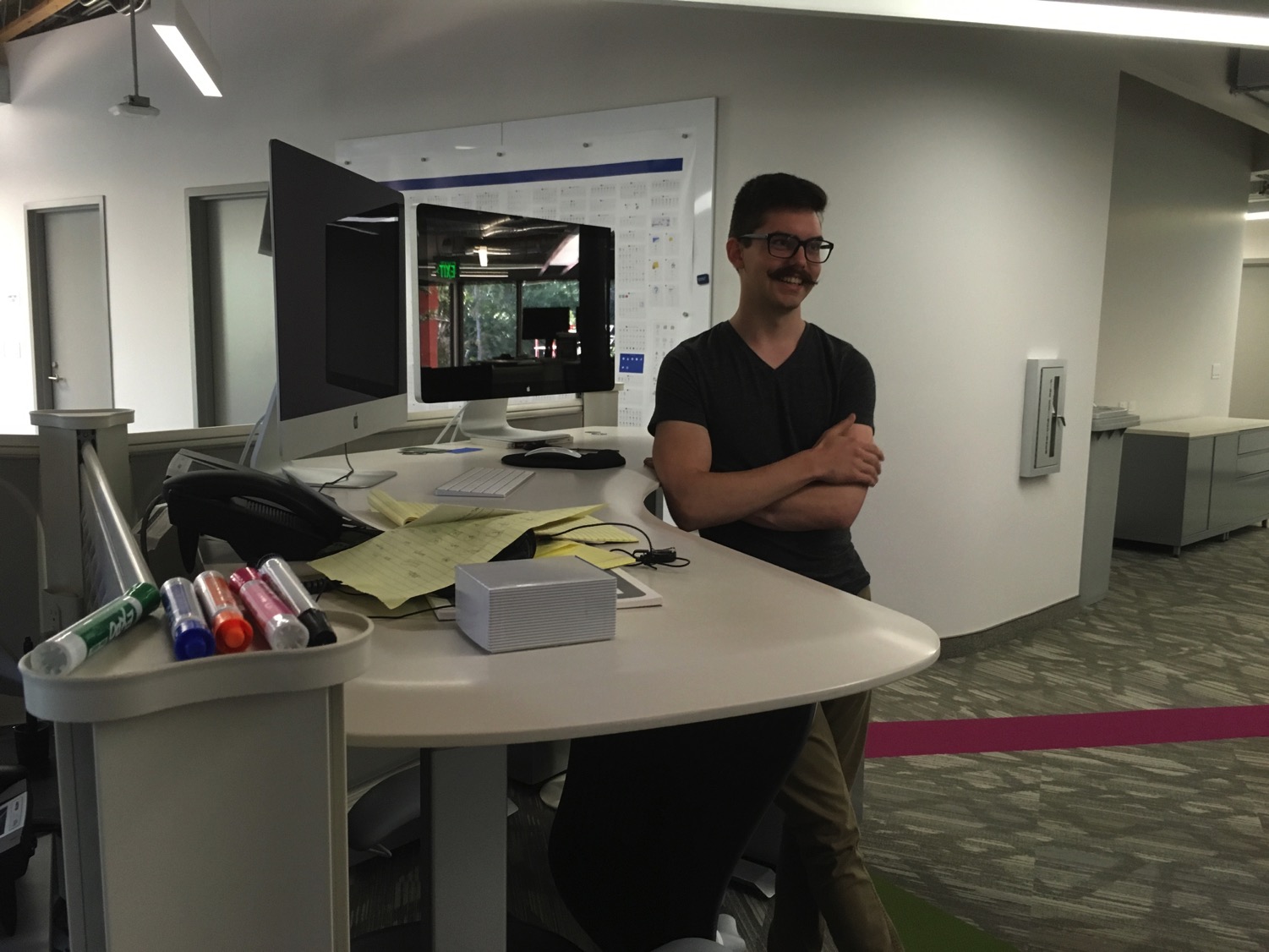 John (26) is a graphic artist in Redlands, California
[Speaker Notes: John just graduated from Biola and works for ESRI]
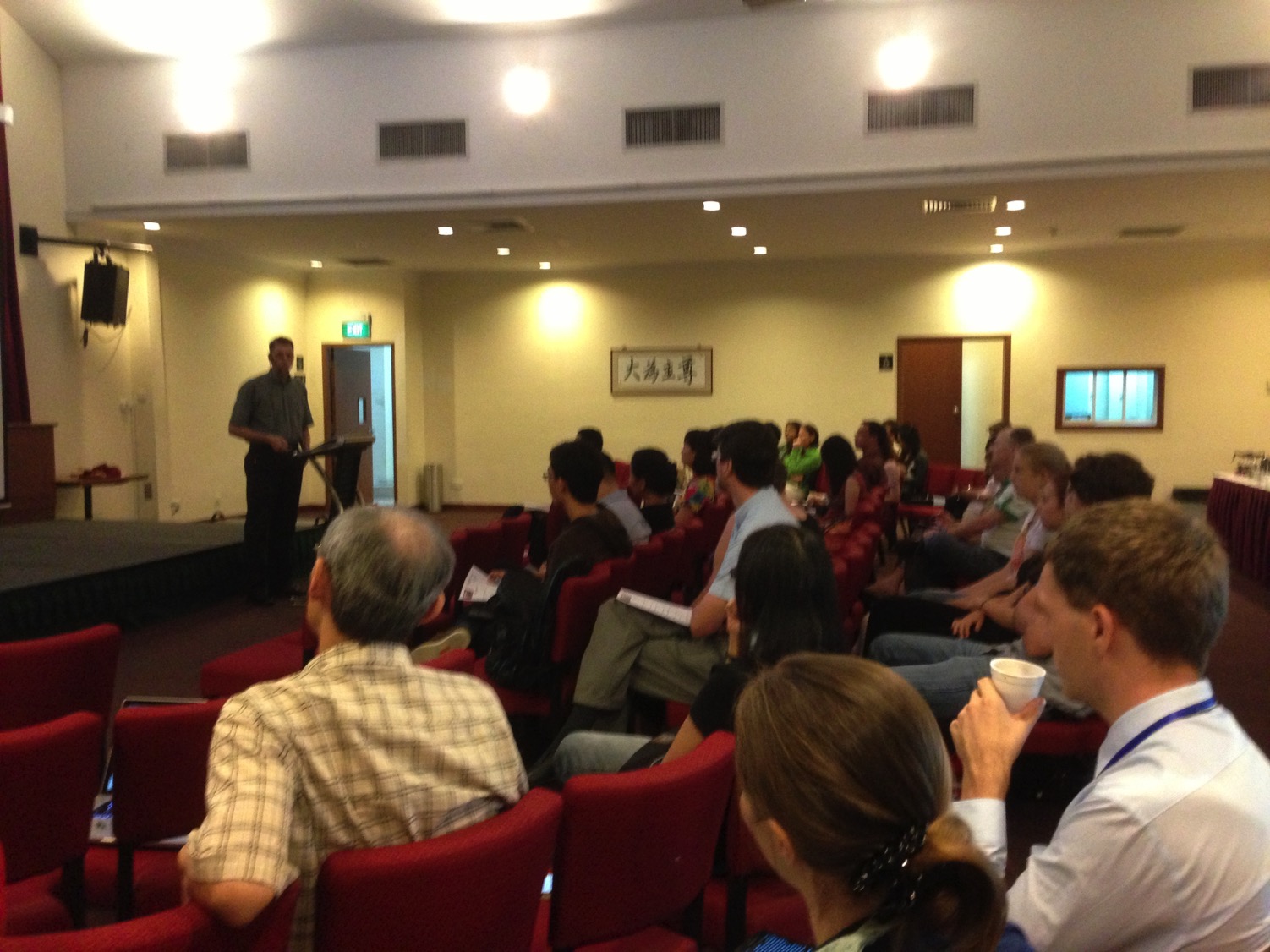 Our People
9
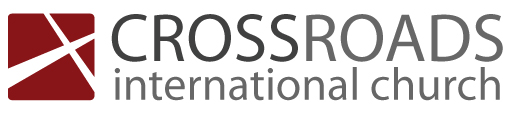 51 people from 11 nations
June 2019
CHINA
UK
JAPAN
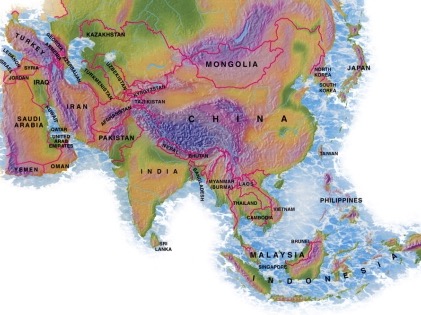 RUSSIA
UNITED KINGDOM
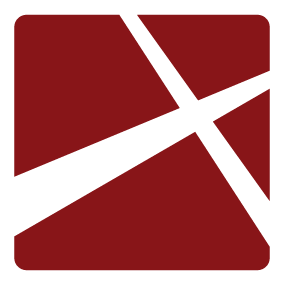 NETHERLANDS
FRANCE
MONGOLIA
ITALY
HONG KONG
KOREA
LEBANON
JAPAN
TAIWAN
GERMANY
CANADA
MYANMAR
USA
EGYPT
INDIA
THAILAND
MALAYSIA
ETHIOPIA
PHILIPPINES
ZIMBABWE
SINGAPORE
INDONESIA
NEW ZEALAND
CIC
SOUTH AFRICA
AUSTRALIA
Crossroads People • June 2019
[Speaker Notes: Our June 2019 church of 51 people stem from 11 different countries around the world: Australia (David & Fiona), France (Aurelie), Korea (Grace Kim), India (Cynthia), Indonesia (Rena), Japan (Yoshie), Myanmar (Peng), Singapore (Albina), Thailand (Mae), UK (James & Gabi), USA (Miriam).

This does not include people who have recently attended only once: Dowon (Korea)
Nor does it include missionaries living back in their countries but still are members of CIC: Maple (Taiwan), Budmaa (Mongolia)
Previous: Canada (Gloria Lee), Ethiopia (Lele), Malaysia (Aston, Naomi), Netherlands (Dies & Desiree), Philippines (Micah), South Africa (Melody),]
Church Elders
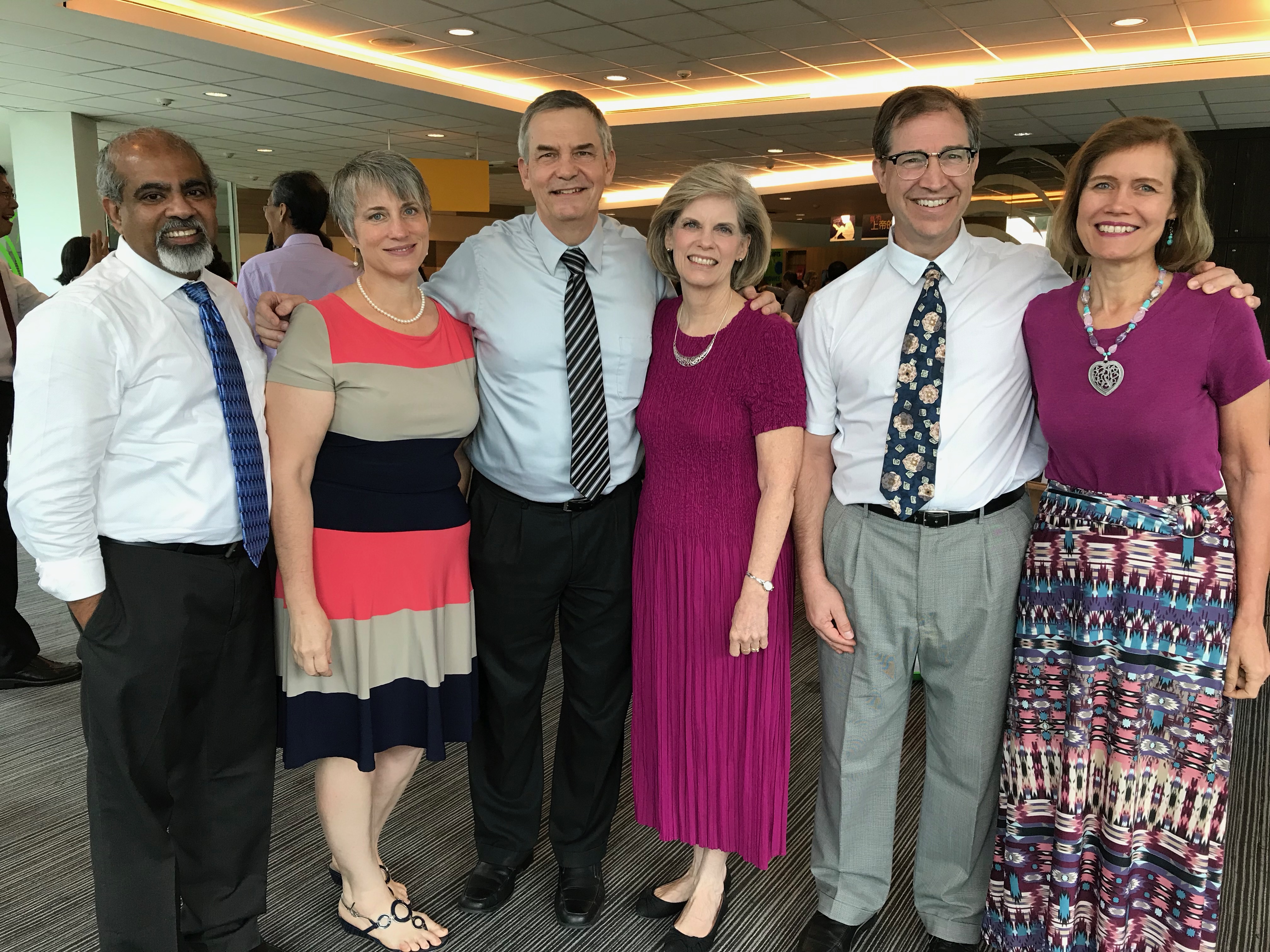 Andrew & Lori Spurgeon
Rick & Susan Griffith
Jim & Jacqui Harmeling
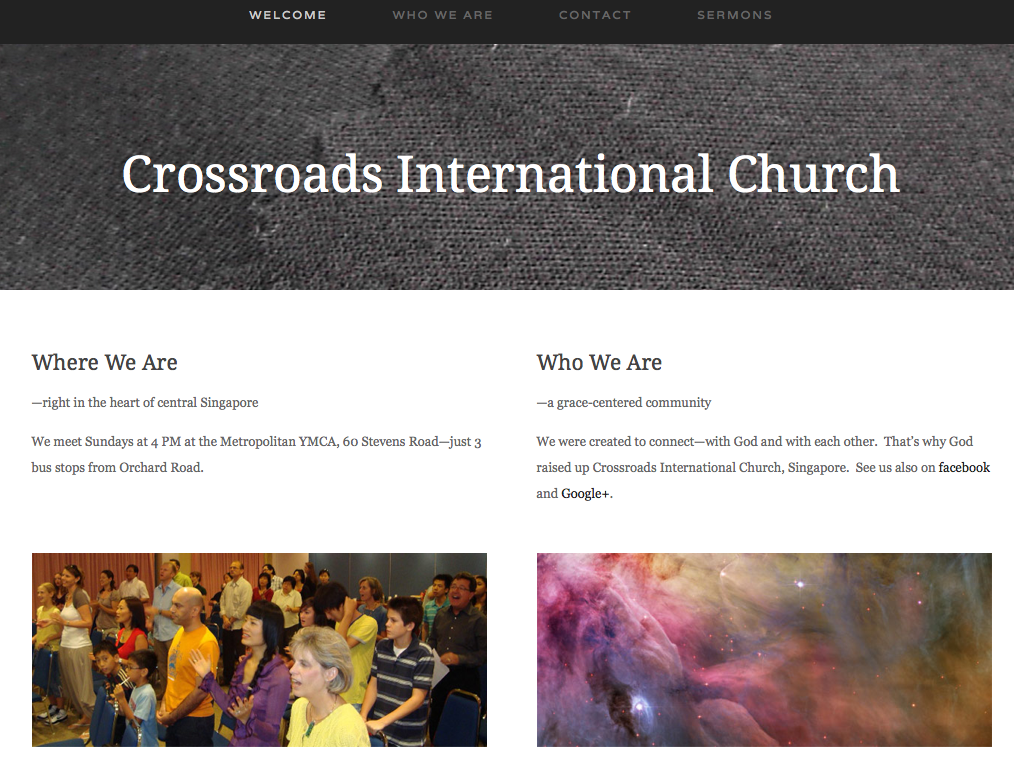 www.cicfamily.com
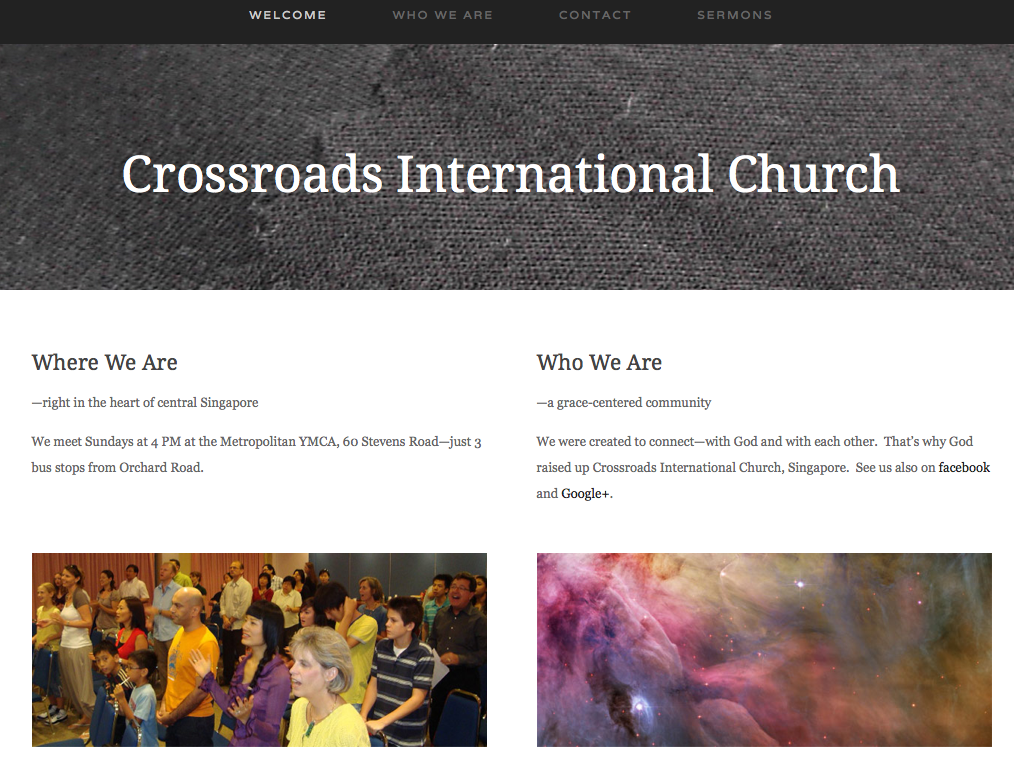 www.cicfamily.com
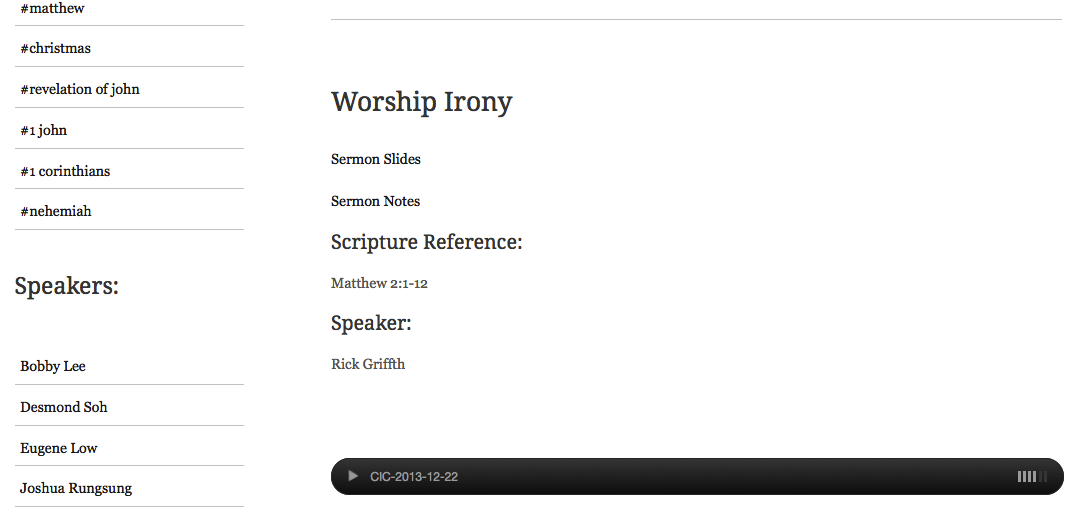 SINGAPORE BIBLE COLLEGE
9
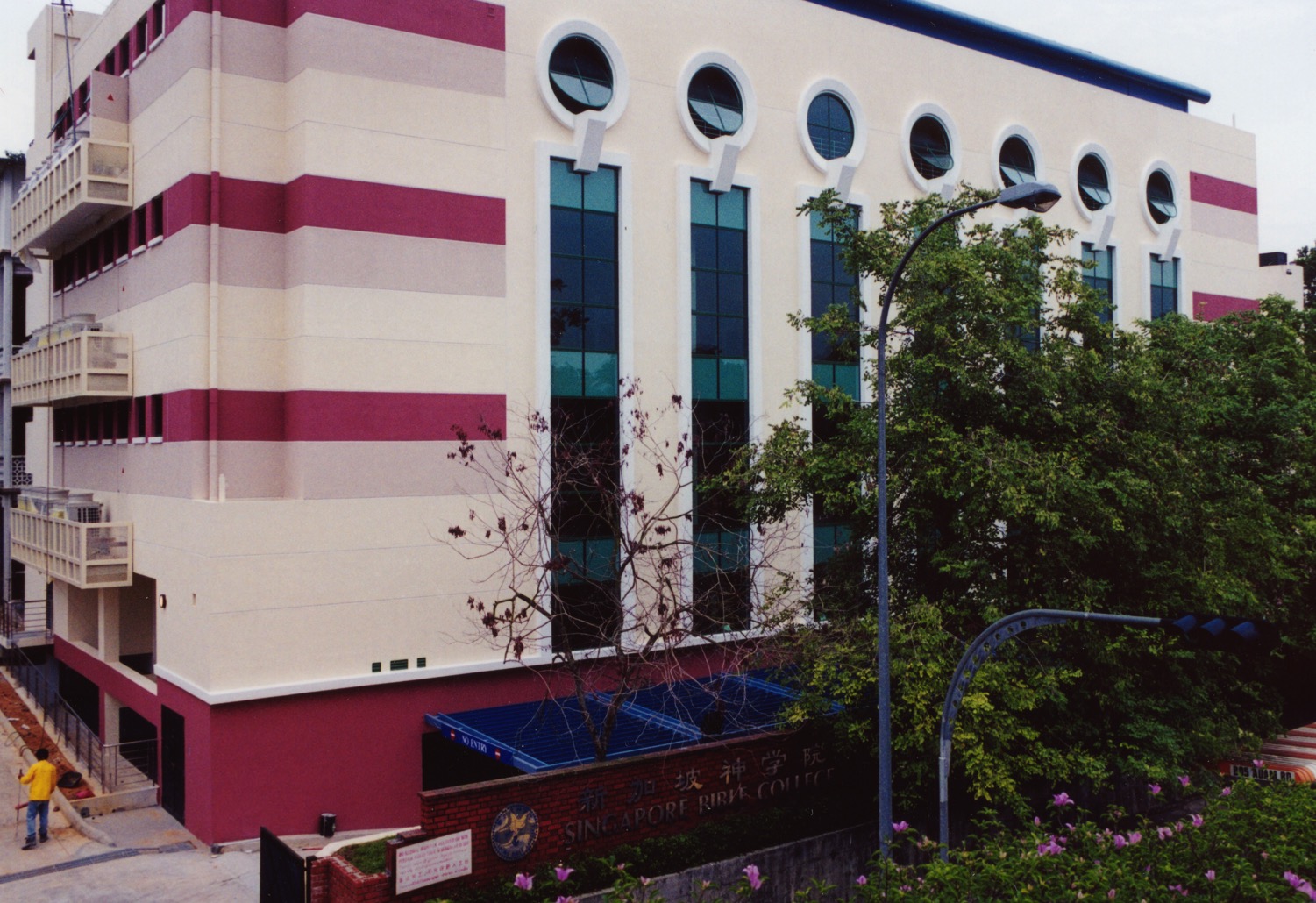 [Speaker Notes: I've served as a seminary professor with 30 other faculty at Singapore's largest training school: Singapore Bible College]
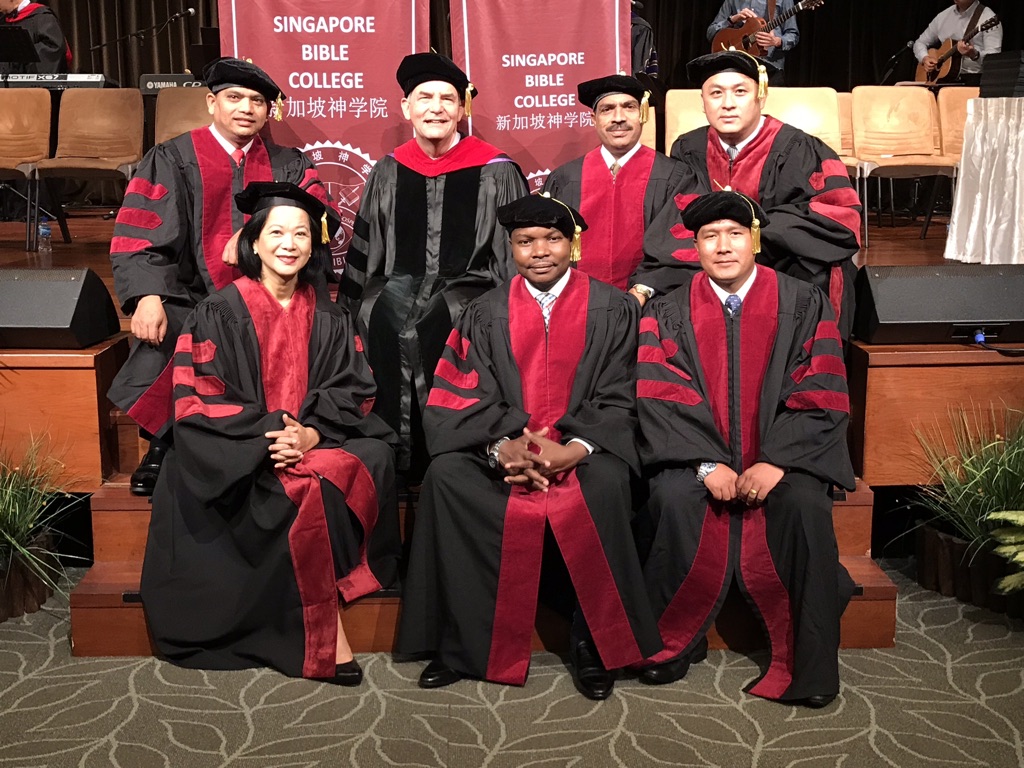 I direct the SBC Doctor of Ministry studies (DMin)
[Speaker Notes: I'm also the director of the doctoral program at SBC that trains about 80 seminary professors and pastors throughout Asia in English and Chinese.  Generallly each year about 5 of them received their Doctor of Ministry degree.]
SBC Courses I Teach
(English • Bahasa • Chinese)
Survey
	OT	NT
Backgrounds
	WOT		WNT
Theology
	Church	Spirit	Future
Preaching
Homiletics 1	Homiletics 2
[Speaker Notes: I get to teach these leaders every book of the Bible in survey courses, plus backgrounds to both the OT and NT, three areas of theology, and how to preach.]
Assignment File System
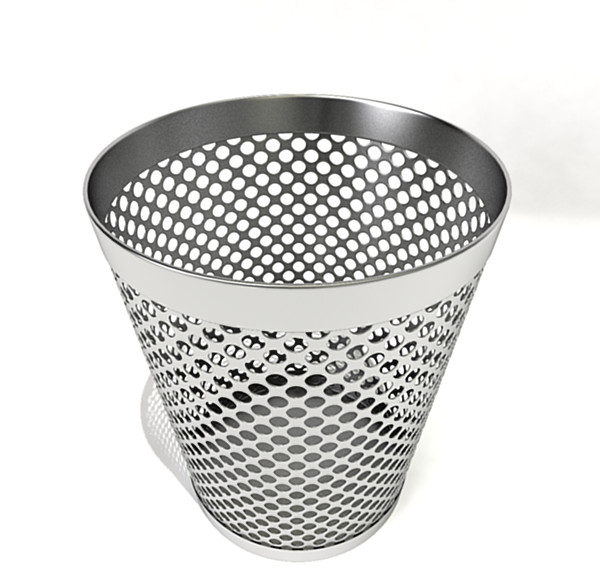 Get this presentation for free!
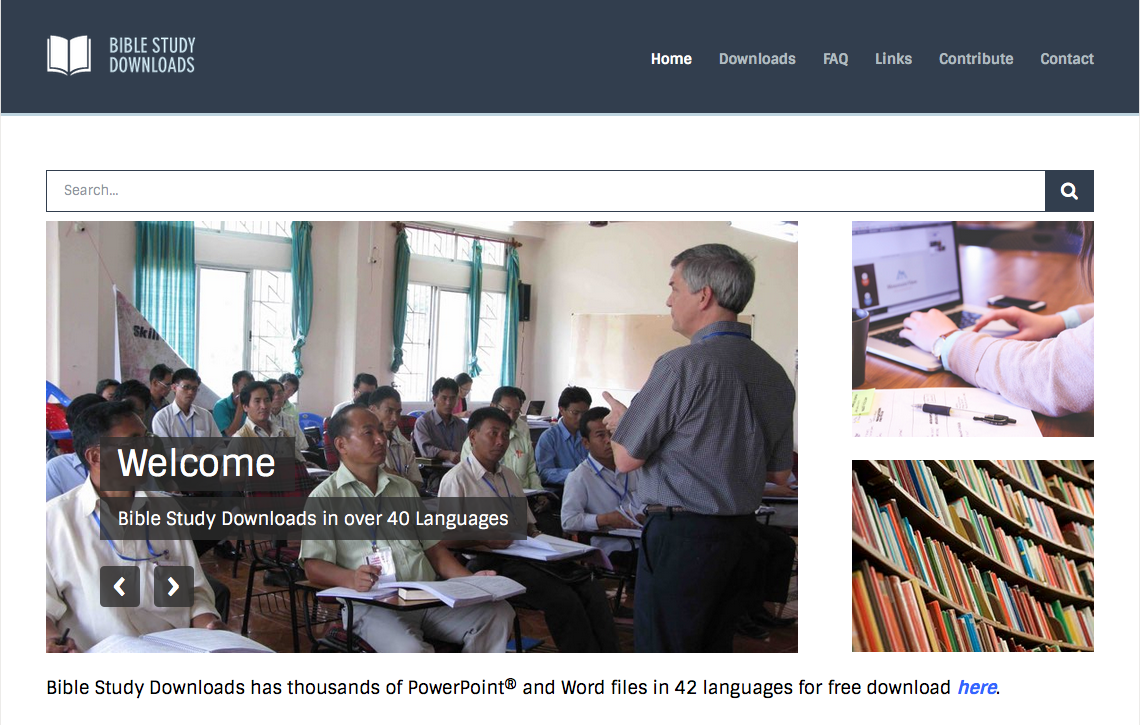 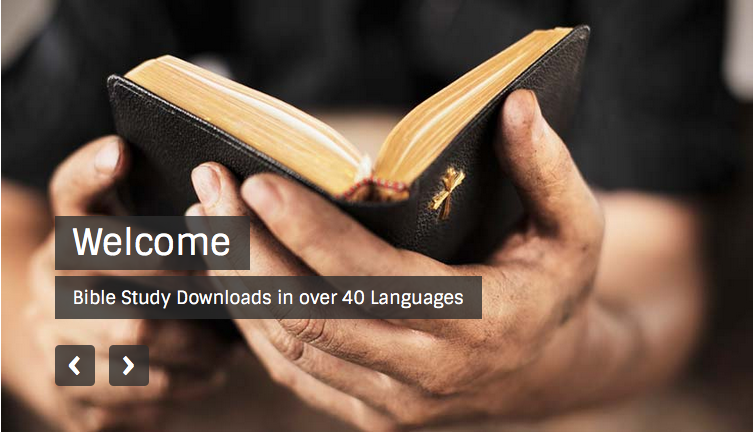 The Bible…Basically link at BibleStudyDownloads.org
[Speaker Notes: The Bible…Basically (bb)]
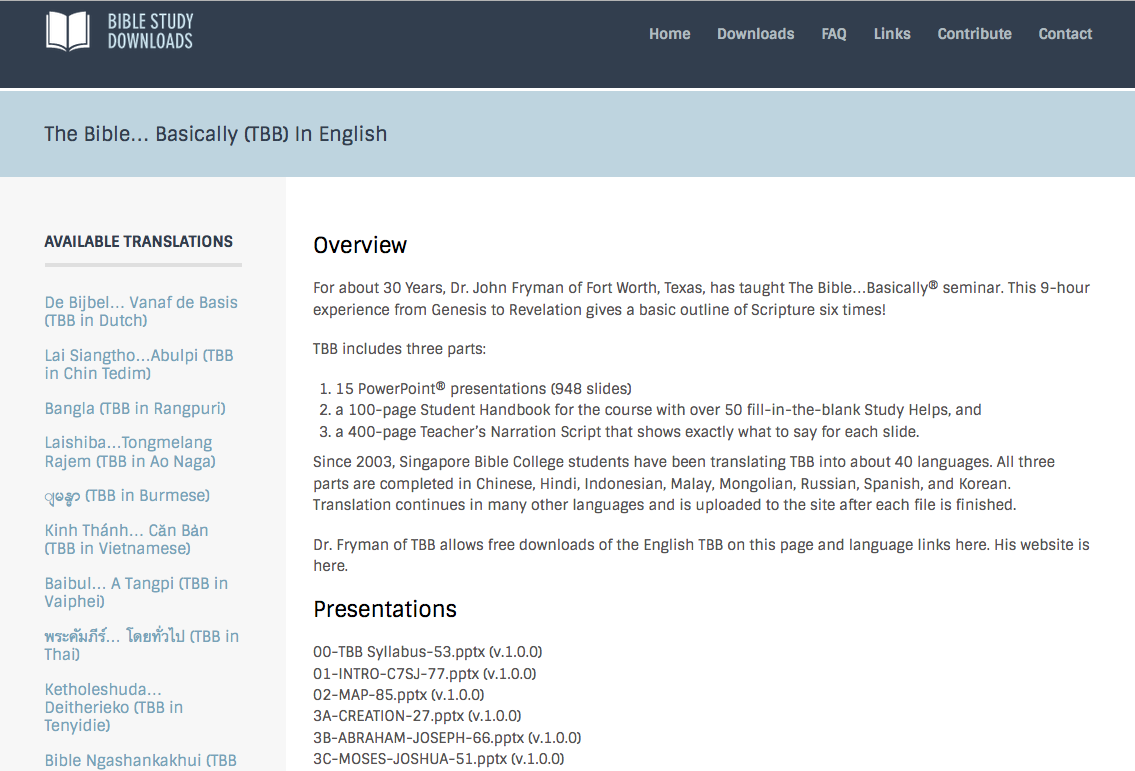 English
BibleStudyDownloads.org
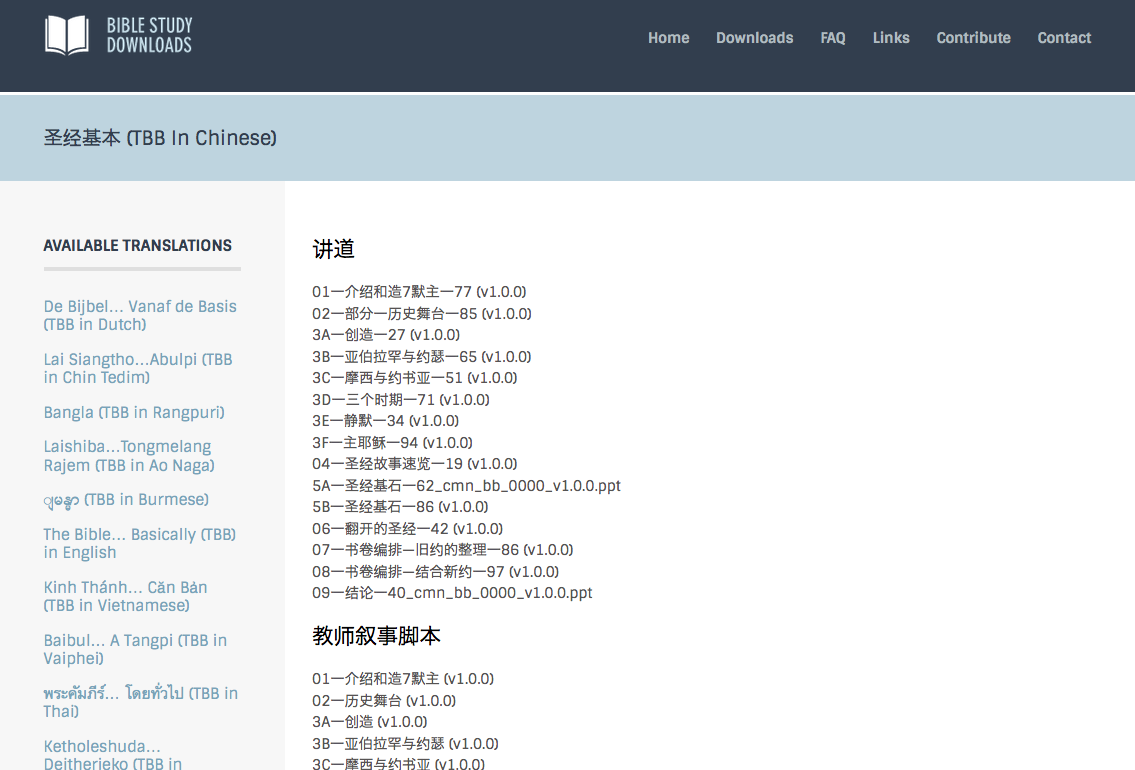 Chinese
BibleStudyDownloads.org
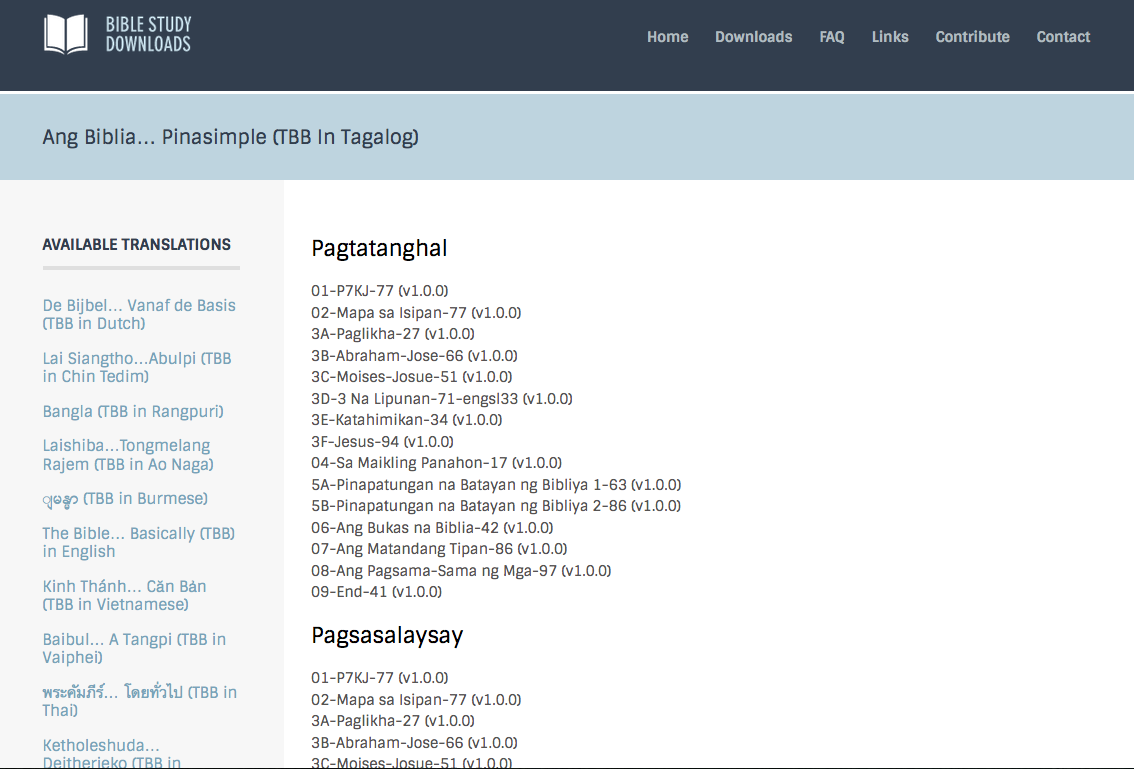 Tagalog
BibleStudyDownloads.org
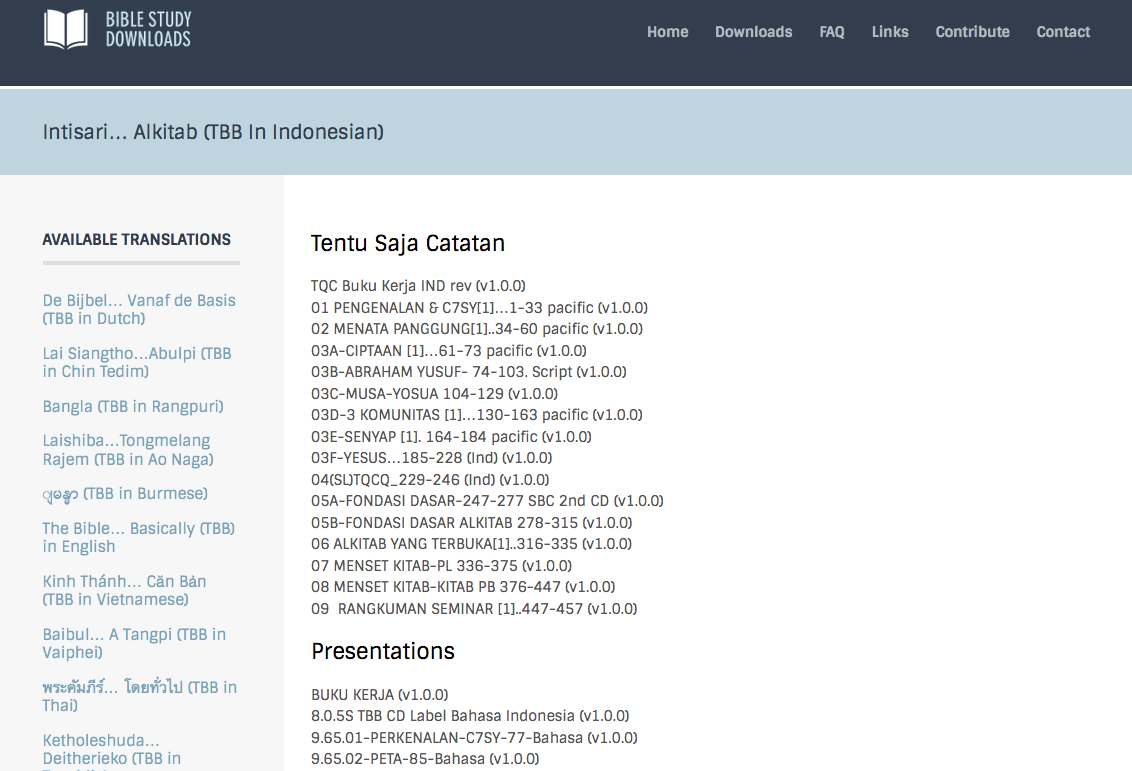 Bahasa Indonesia
BibleStudyDownloads.org
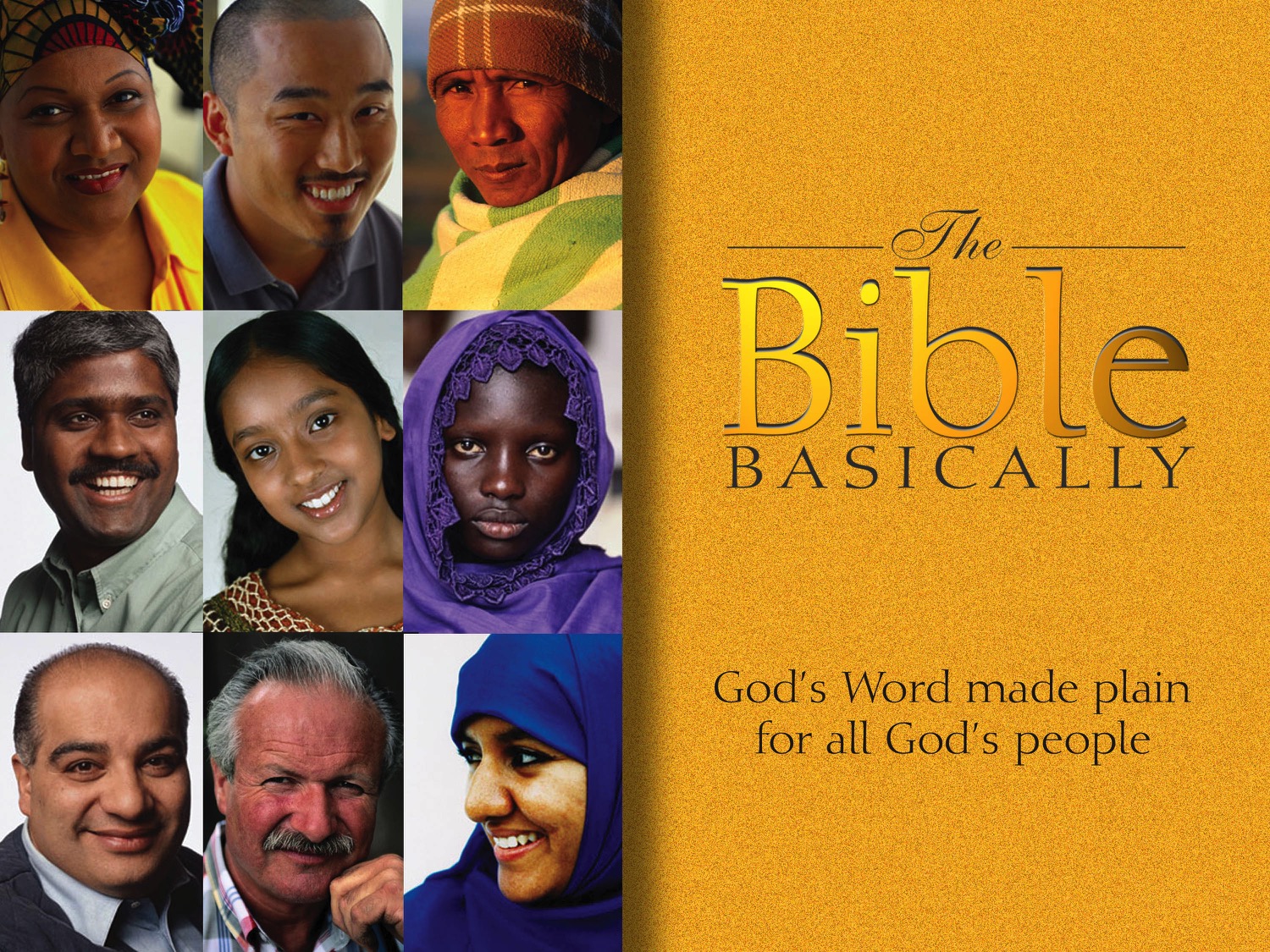 TBB
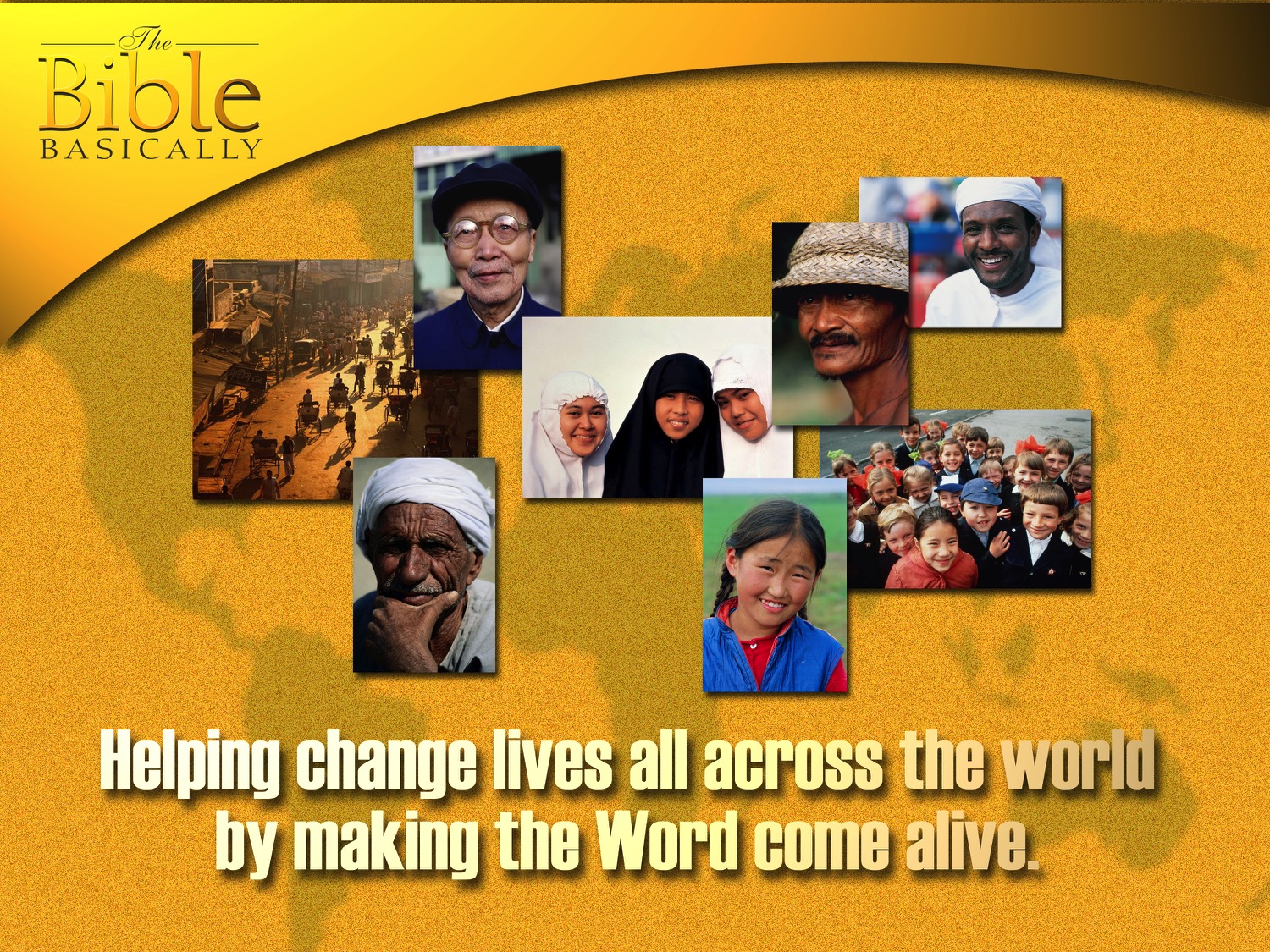 TBB Vision
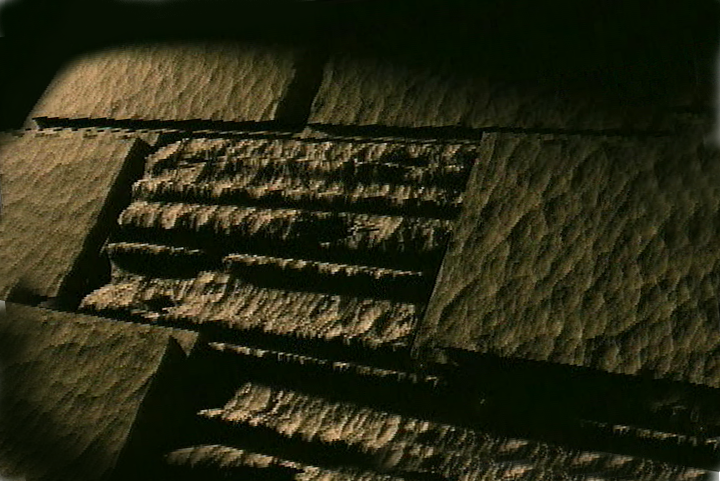 Dr John Fryman
Author of The Bible…Basically 10-Hour SeminarFort Worth, Texas
www.biblebasically.org
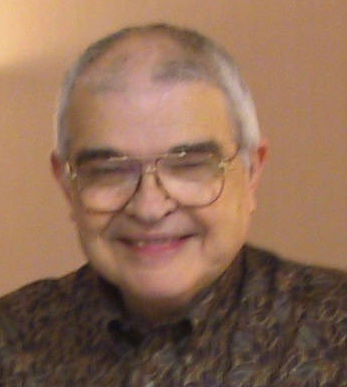 Dr. John Fryman
8.0.01.
04
©2004 TBBMI
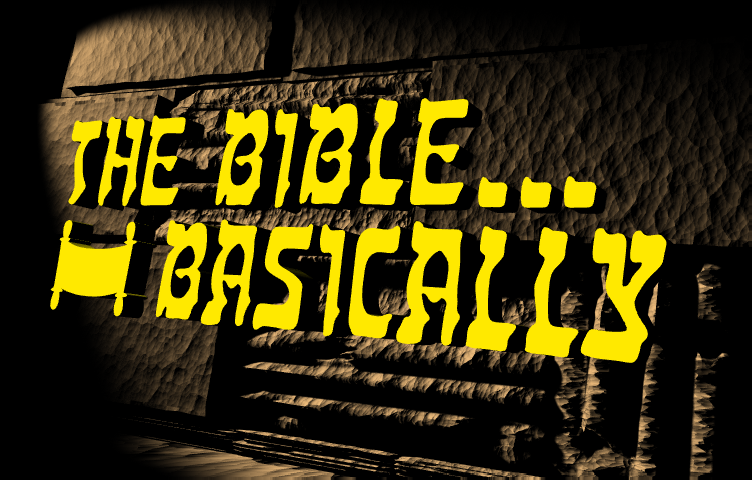 English
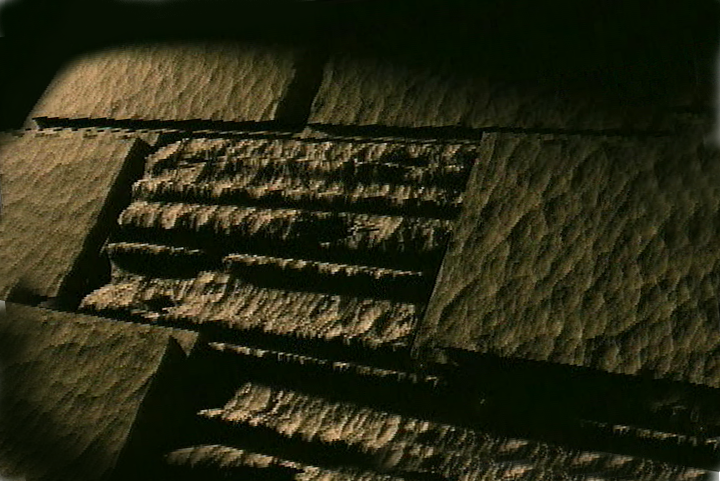 Burmese
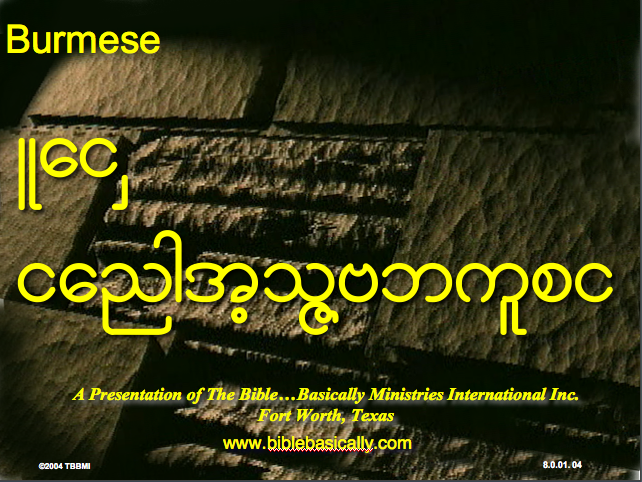 A Presentation of The Bible…Basically Ministries International Inc.                Fort Worth, Texas
www.biblebasically.com
Lai Siangtho…Abulpi
8.0.01.
04
©2004 TBBMI
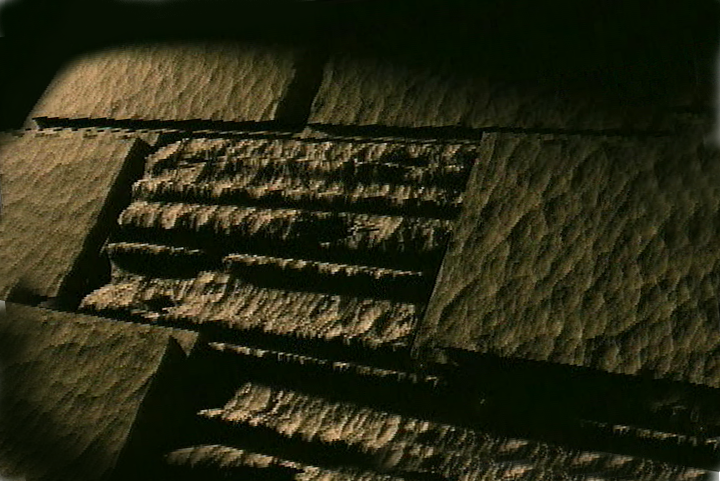 French
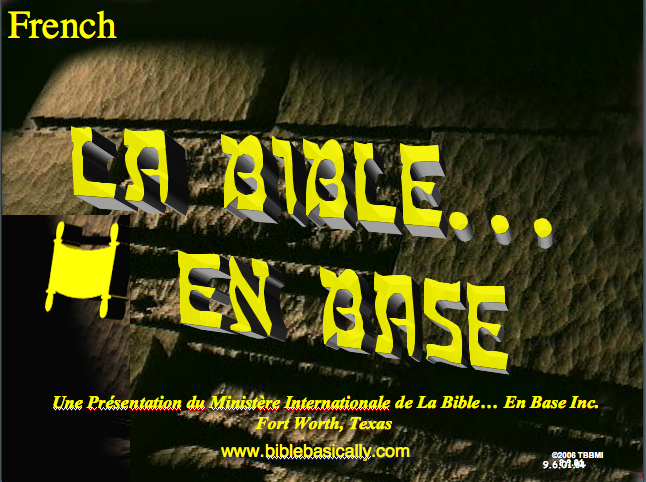 LA BIBLE… 
EN BASE
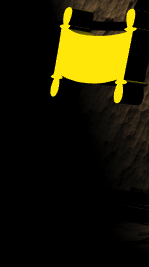 Une Présentation du Ministère Internationale de La Bible… En Base Inc.              Fort Worth, Texas
www.biblebasically.com
©2006 TBBMI
8.0.01.
04
9.6.01.
©2004 TBBMI
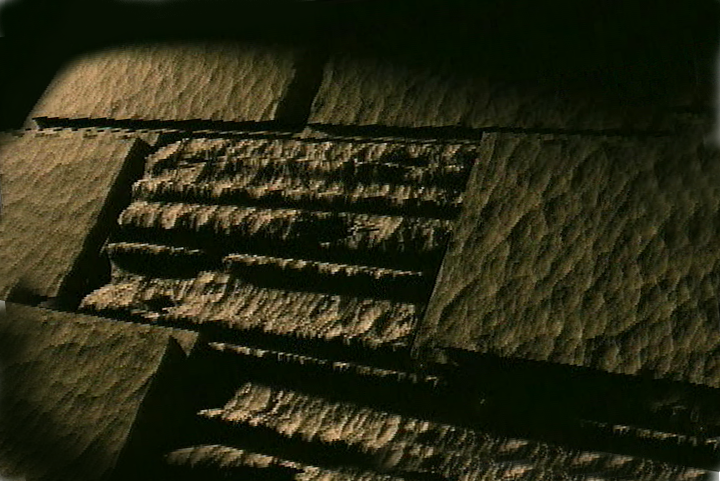 Japanese
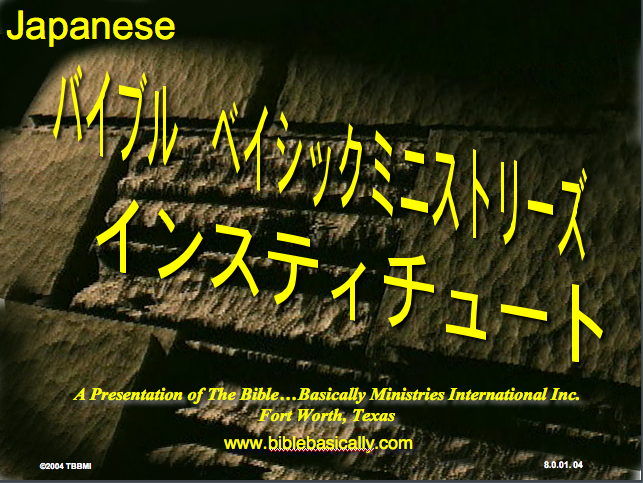 A Presentation of The Bible…Basically Ministries International Inc.                Fort Worth, Texas
www.biblebasically.com
バイブル　ベイシックミニストリーズ
インスティチュート
8.0.01.
04
©2004 TBBMI
[Speaker Notes: Japanese title slide]
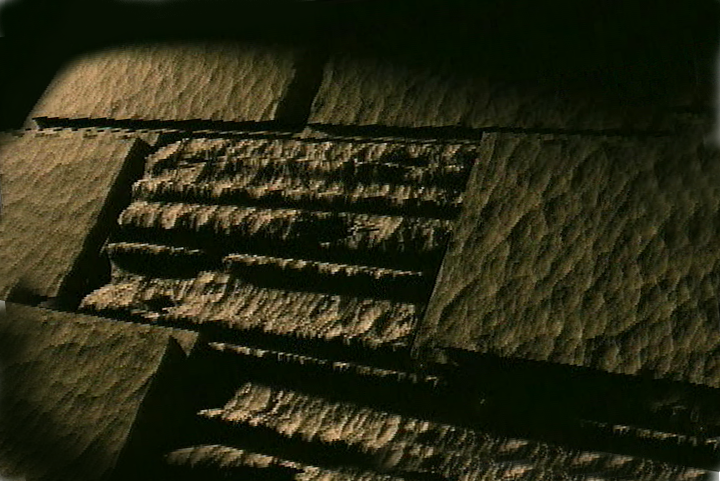 Khmer (Cambodian)
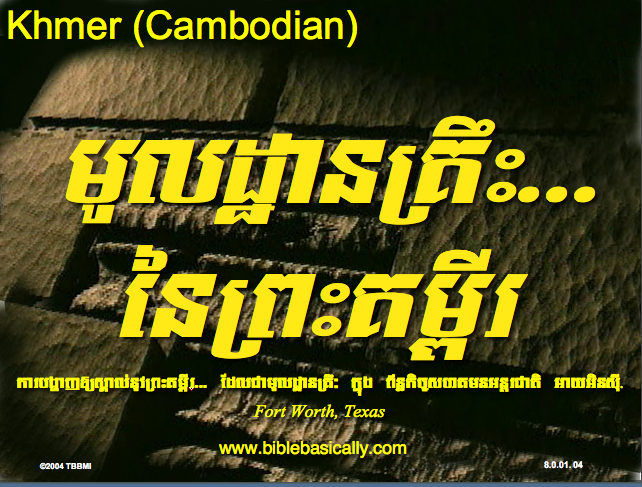 mUldæanRKwH>>>
énRBHKm<IIr
karbgðaj[sÁal;nUvRBHKm<Ir>>> EdlCamUldæanRKw³ kñúg B½n§kic©shKmnGnþrCati GayGinsIu.
Fort Worth, Texas
www.biblebasically.com
8.0.01.
04
©2004 TBBMI
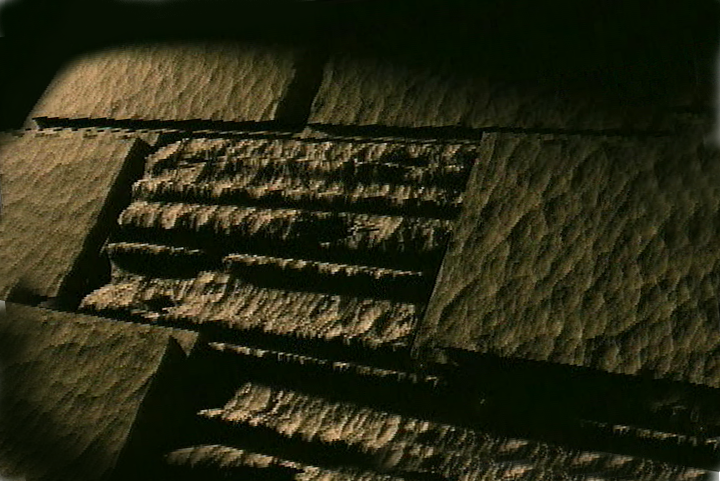 Korean
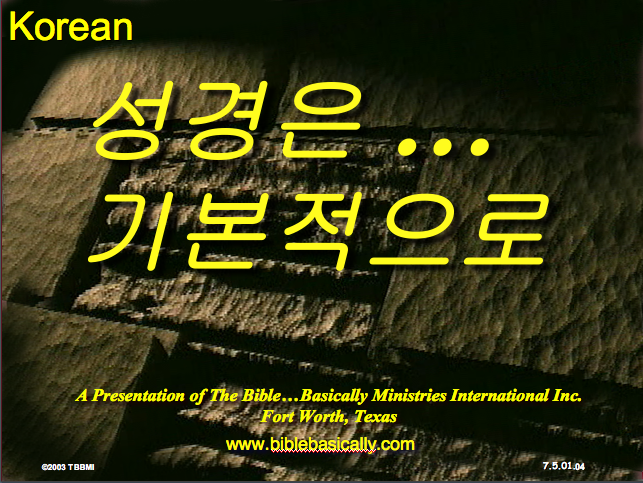 A Presentation of The Bible…Basically Ministries International Inc.                Fort Worth, Texas
www.biblebasically.com
성경은 …기본적으로
7.5.01.
04
©2003 TBBMI
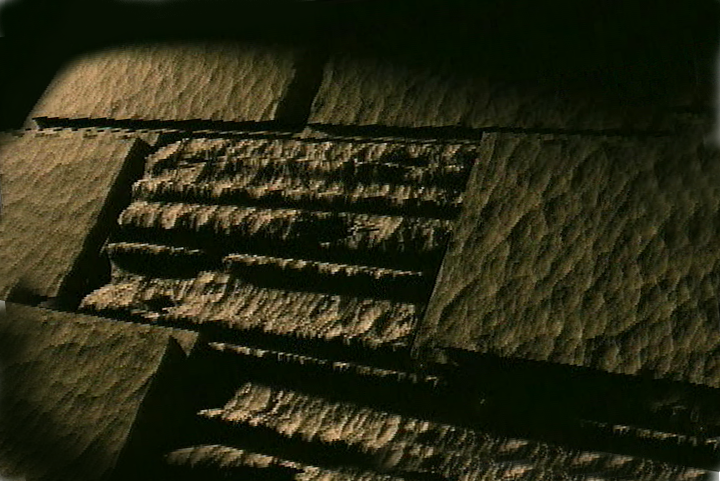 Malay
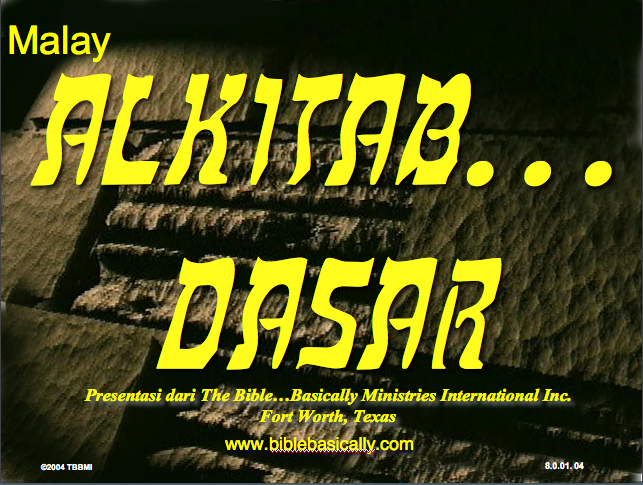 Presentasi dari The Bible…Basically Ministries International Inc.                Fort Worth, Texas
www.biblebasically.com
Alkitab…Dasar
8.0.01.
04
©2004 TBBMI
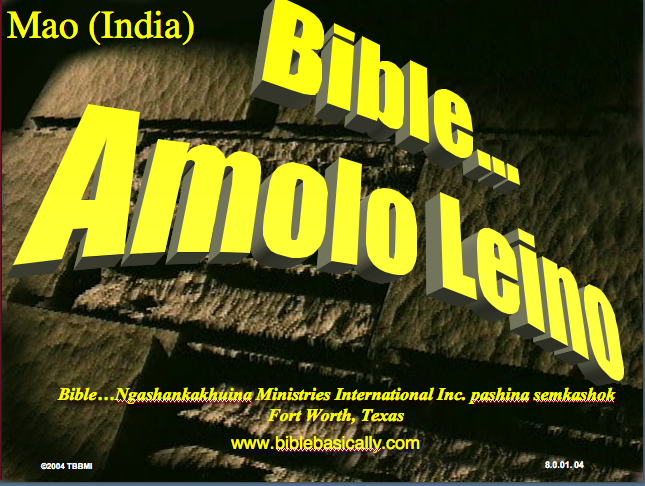 Mao (India)
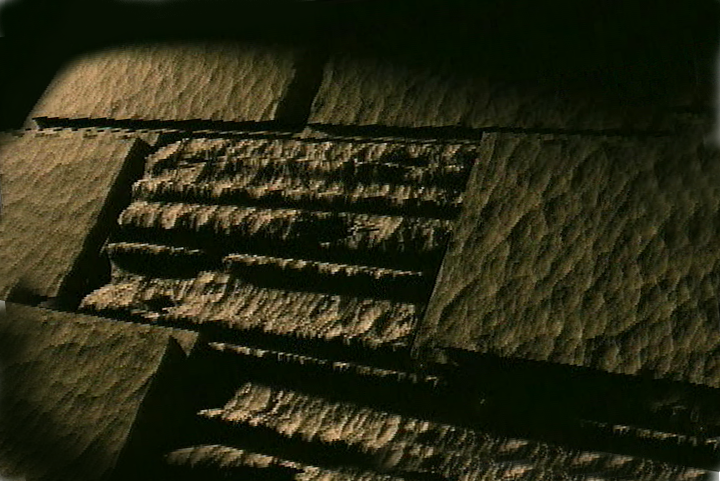 Bible…Ngashankakhuina Ministries International Inc. pashina semkashok                Fort Worth, Texas
www.biblebasically.com
Bible…
Amolo Leino
8.0.01.
04
©2004 TBBMI
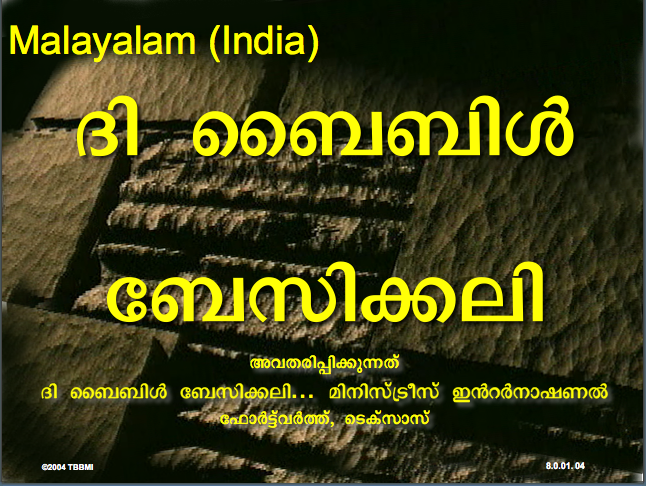 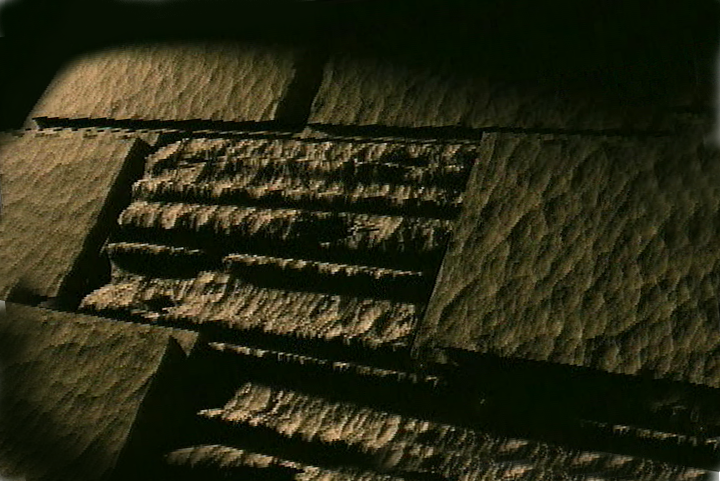 Malayalam (India)
Æß èÌÌßZçÌØßAÜß
¥ÕÄøßMßAáKÄí                                            Æß èÌÌßZ çÌØßAÜß… ÎßÈßØíd¿àØí §aVÈÞ×ÃW çËÞVGíÕVJí, æ¿µíØÞØí
8.0.01.
04
©2004 TBBMI
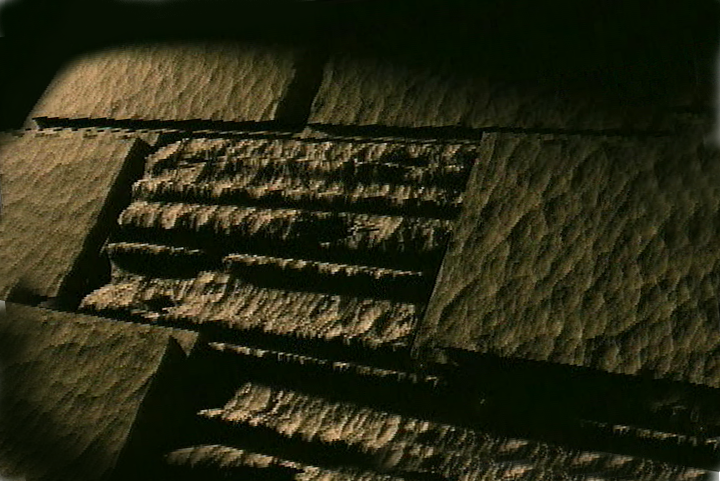 Mongolian
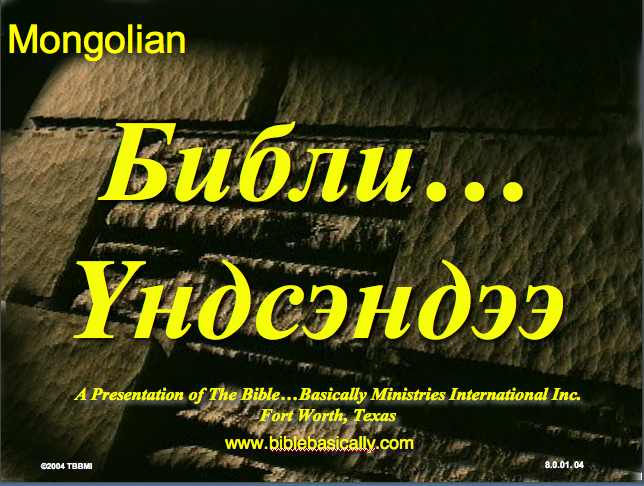 A Presentation of The Bible…Basically Ministries International Inc.                Fort Worth, Texas
www.biblebasically.com
Библи…Үндсэндээ
8.0.01.
04
©2004 TBBMI
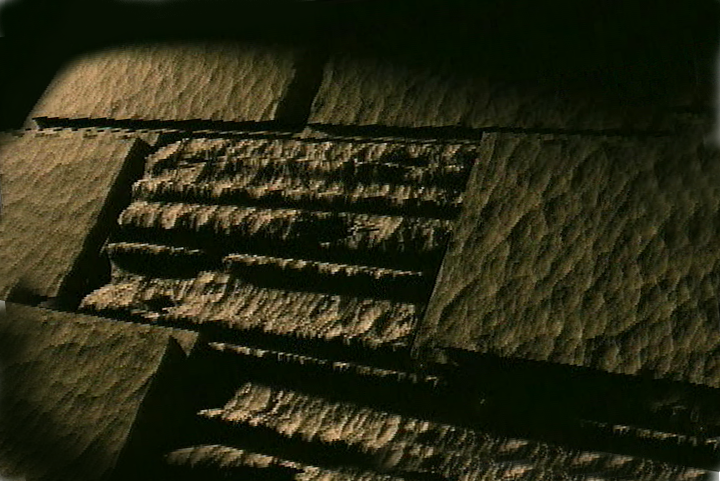 Nepali
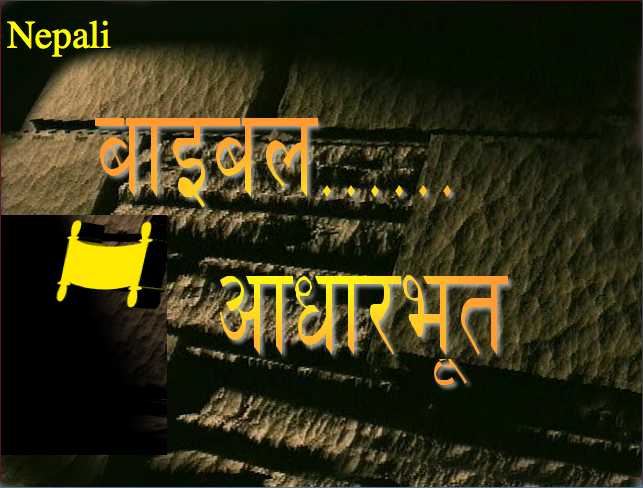 A Presentation of The Bible…Basically Ministries International Inc.                Fort Worth, Texas
www.biblebasically.com
afOan======
     cfwf/e[\t
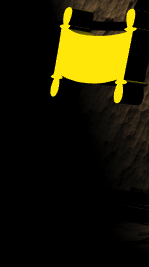 8.0.01.
04
©2004 TBBMI
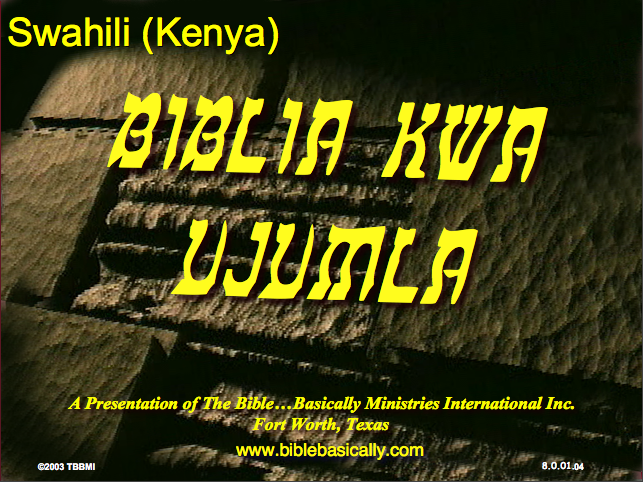 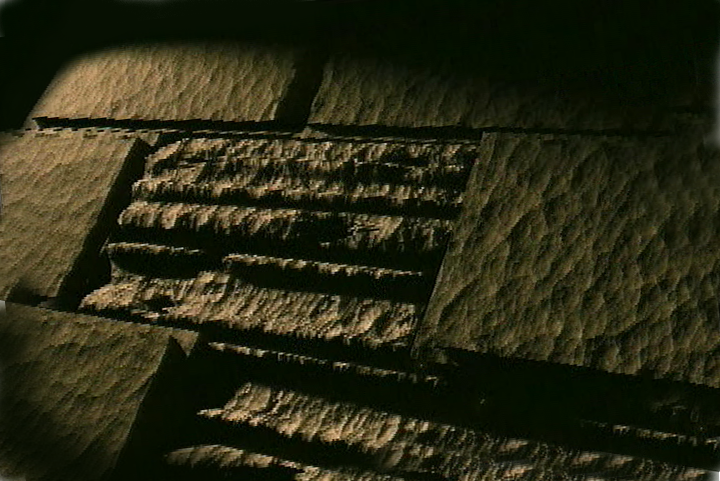 Swahili (Kenya)
biblia kwa ujumla
A Presentation of The Bible…Basically Ministries International Inc.                Fort Worth, Texas
www.biblebasically.com
8.0.01.
04
©2003 TBBMI
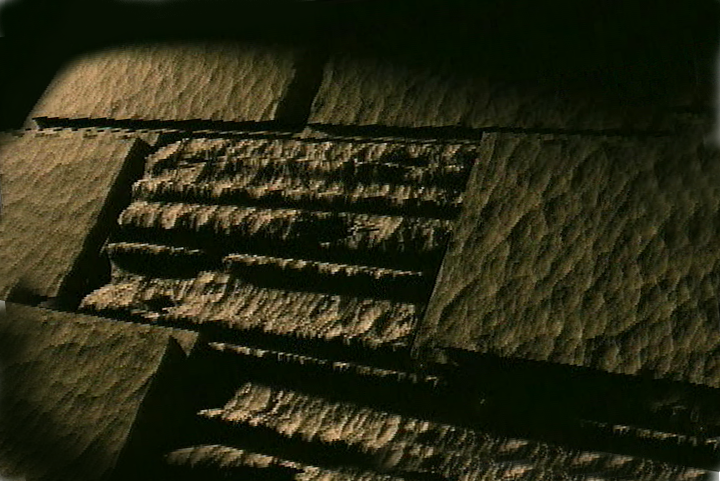 Tagalog (Philippines)
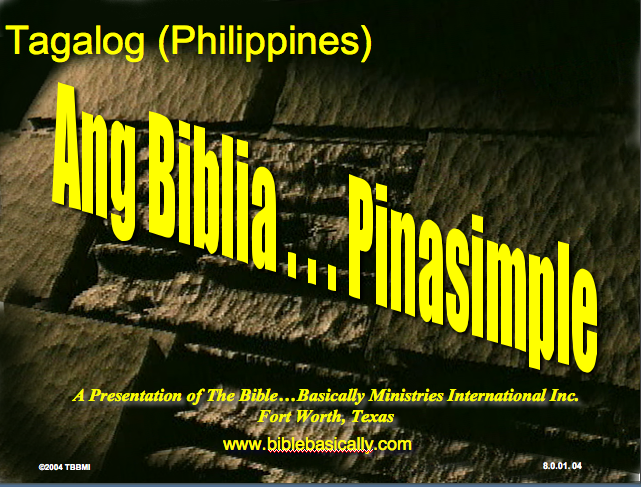 A Presentation of The Bible…Basically Ministries International Inc.                Fort Worth, Texas
www.biblebasically.com
Ang Biblia . . . Pinasimple
8.0.01.
04
©2004 TBBMI
[Speaker Notes: PLEASE PUT THE TITLE AND SUBTITLES INTO YOUR NATIONAL LANGUAGE AND LEAVE THE WEBSITE UNCHANGED]
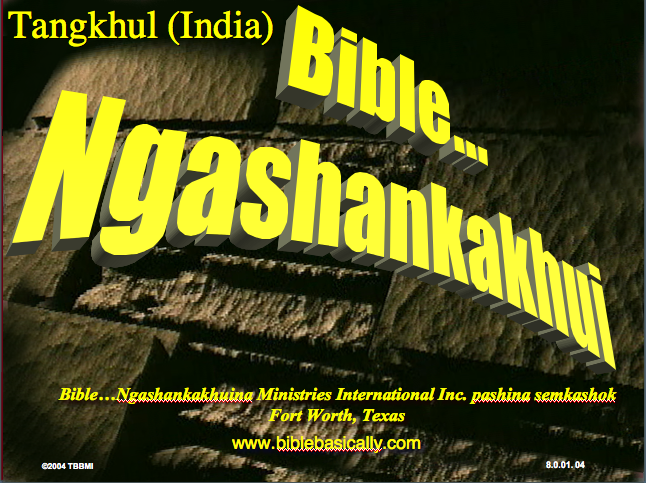 Tangkhul (India)
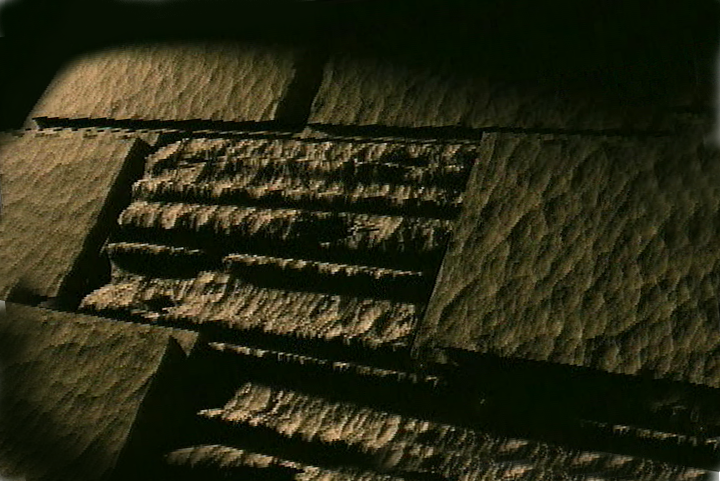 Bible…Ngashankakhuina Ministries International Inc. pashina semkashok                Fort Worth, Texas
www.biblebasically.com
Bible…
Ngashankakhui
8.0.01.
04
©2004 TBBMI
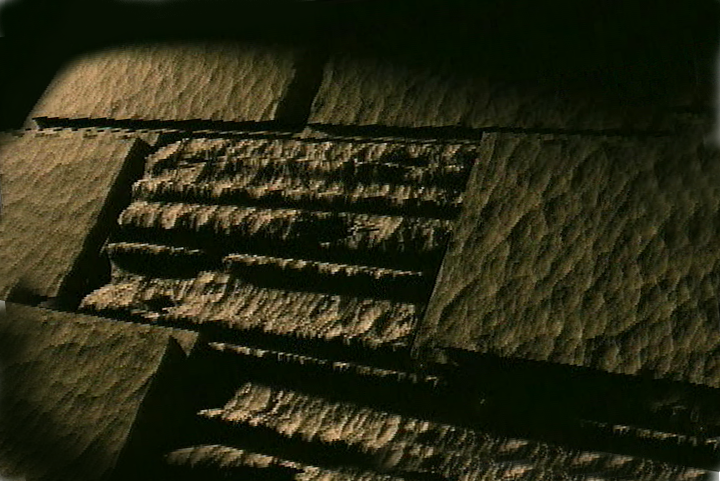 Tamil (Sri Lanka/India)
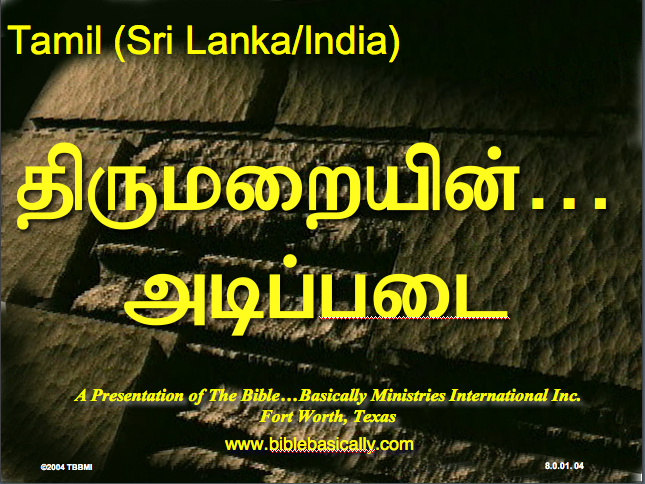 A Presentation of The Bible…Basically Ministries International Inc.                Fort Worth, Texas
www.biblebasically.com
jpUkiwapd;…mbg;gil
8.0.01.
04
©2004 TBBMI
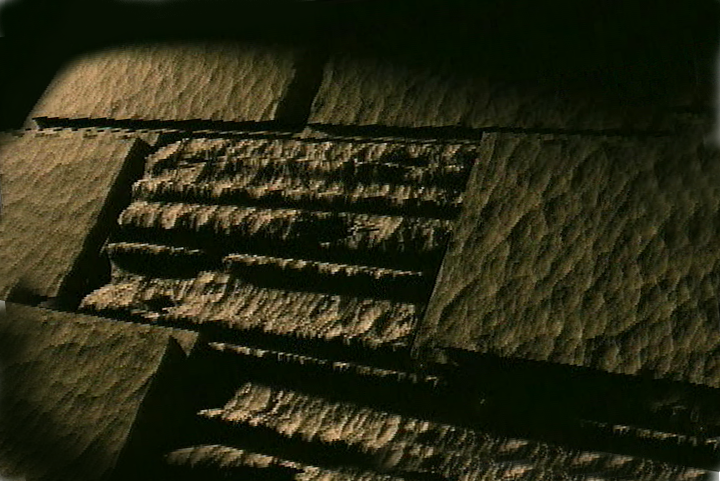 Vietnamese
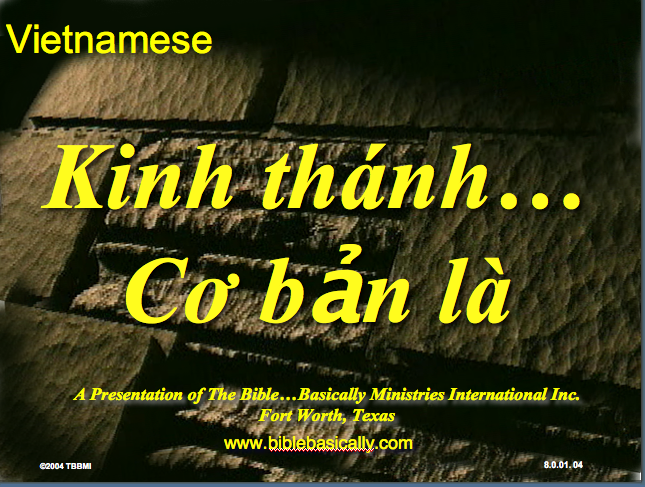 A Presentation of The Bible…Basically Ministries International Inc.                Fort Worth, Texas
www.biblebasically.com
Kinh thánh…Cơ bản là
8.0.01.
04
©2004 TBBMI
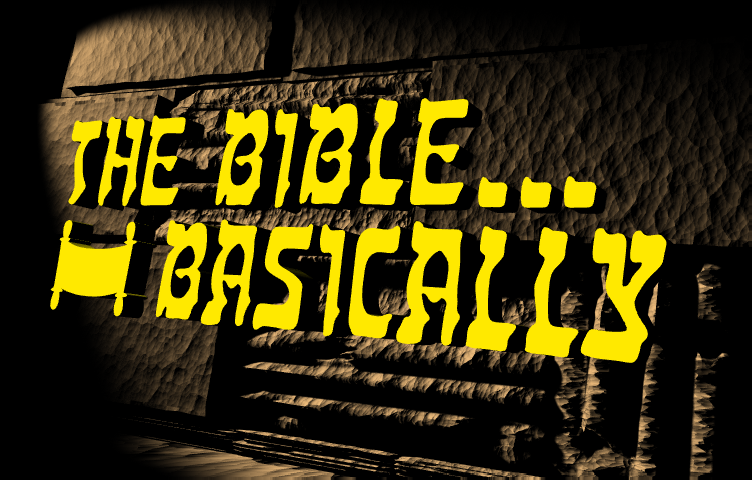 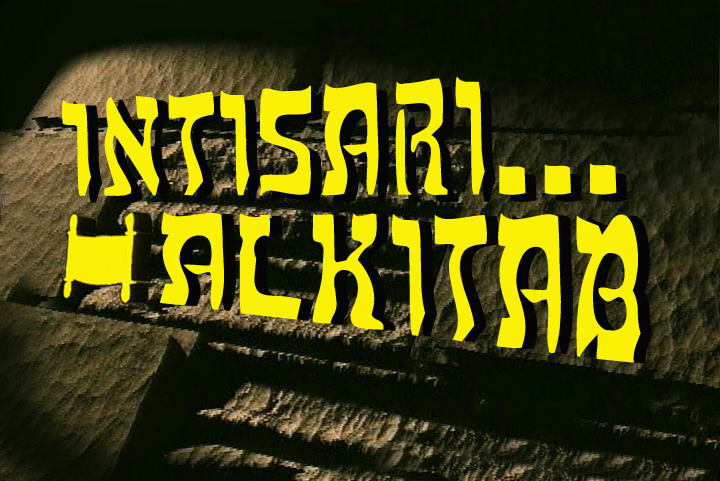 Bahasa Indonesia
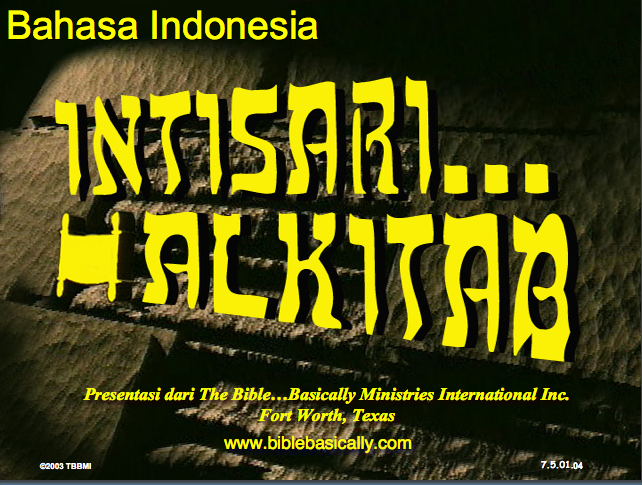 Presentasi dari The Bible…Basically Ministries International Inc.                Fort Worth, Texas
www.biblebasically.com
7.5.01.
04
©2003 TBBMI
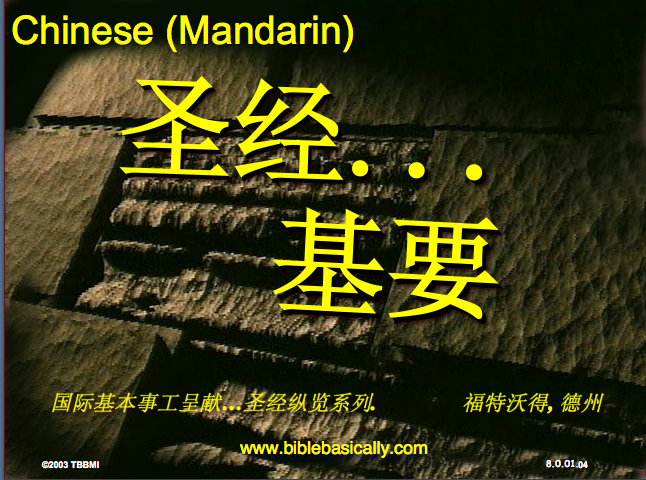 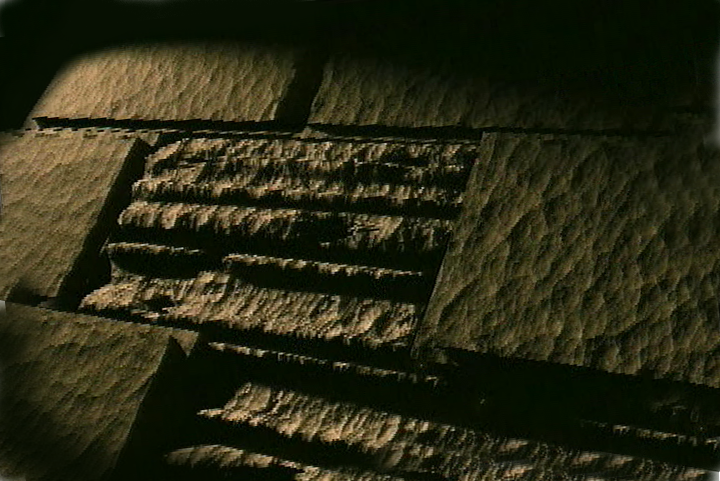 Chinese (Mandarin)
圣经...
基要
国际基本事工呈献…圣经纵览系列.                福特沃得, 德州
www.biblebasically.com
8.0.01.
04
©2003 TBBMI
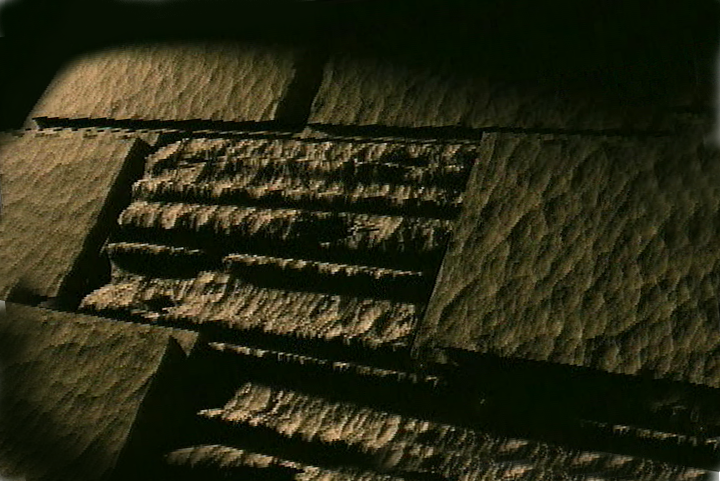 A Presentation of The Bible…Basically Ministries International Inc.                Fort Worth, Texas
www.biblebasically.org
TBB Materials
PowerPoint (945 slides)Student Workbook (100 pages)Teacher Script (400 pages)
Completed in English • Bahasa • Chinese • Hindi • Malay • Korean • Mongolian • Russian • Spanish
8.0.01.
04
©2004 TBBMI
Get this presentation for free!
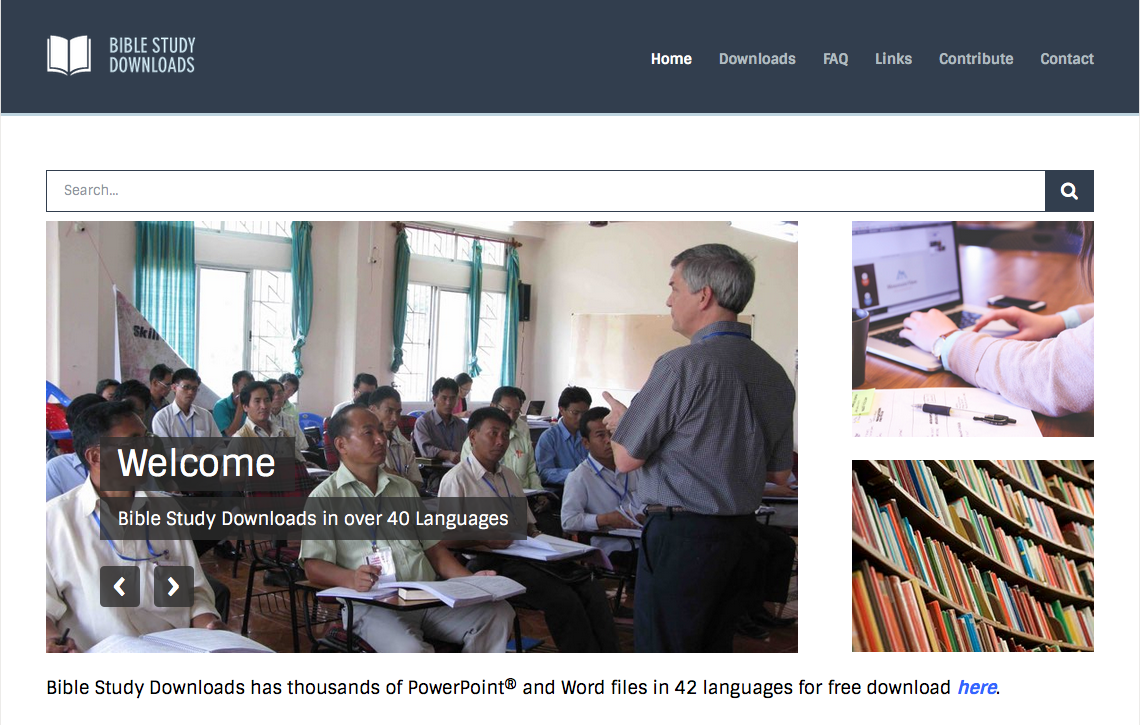 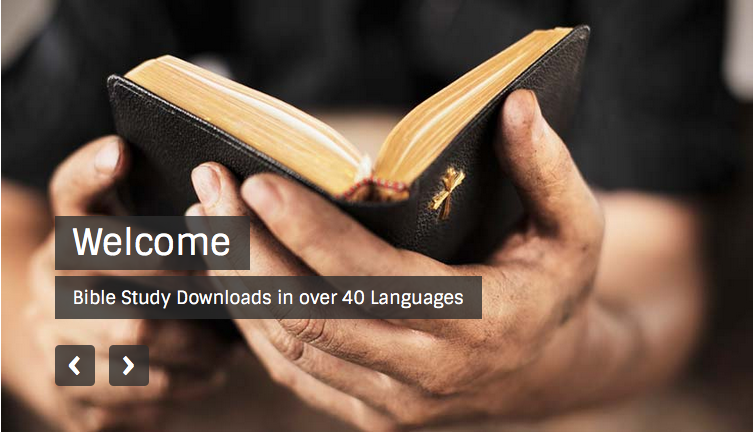 The Bible…Basically link at BibleStudyDownloads.org
[Speaker Notes: The Bible…Basically (bb)]
1
4
2
5
3
6
Black